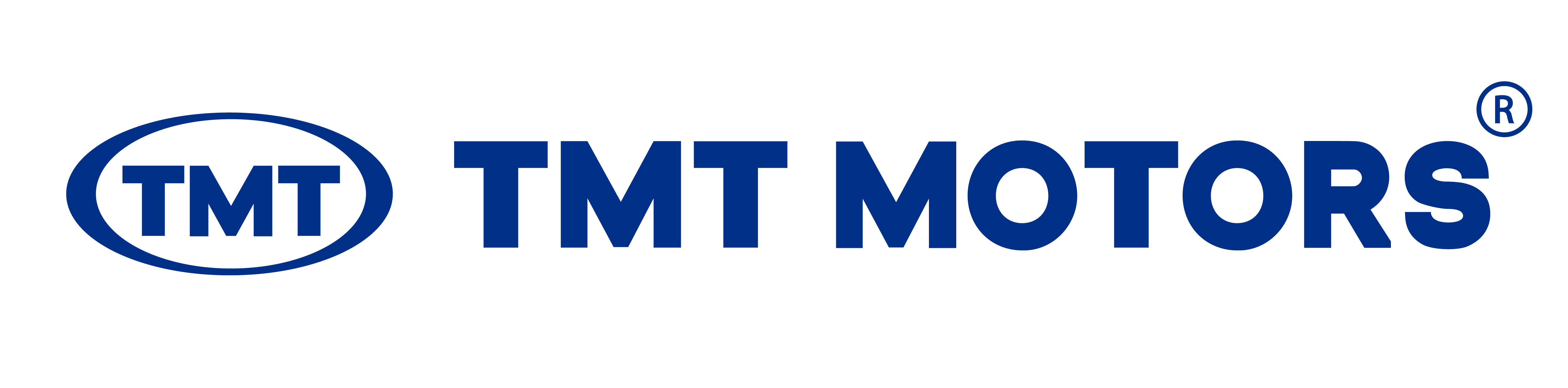 GIỚI THIỆU SẢN PHẨM
TMT ngày 07/09/2023
SO SÁNH VỚI TMT ST 11890D2PHIÊN BẢN CŨ
2
SO SÁNH SẢN PHẨM TMT ST11890D2 & TMT ST12090D2
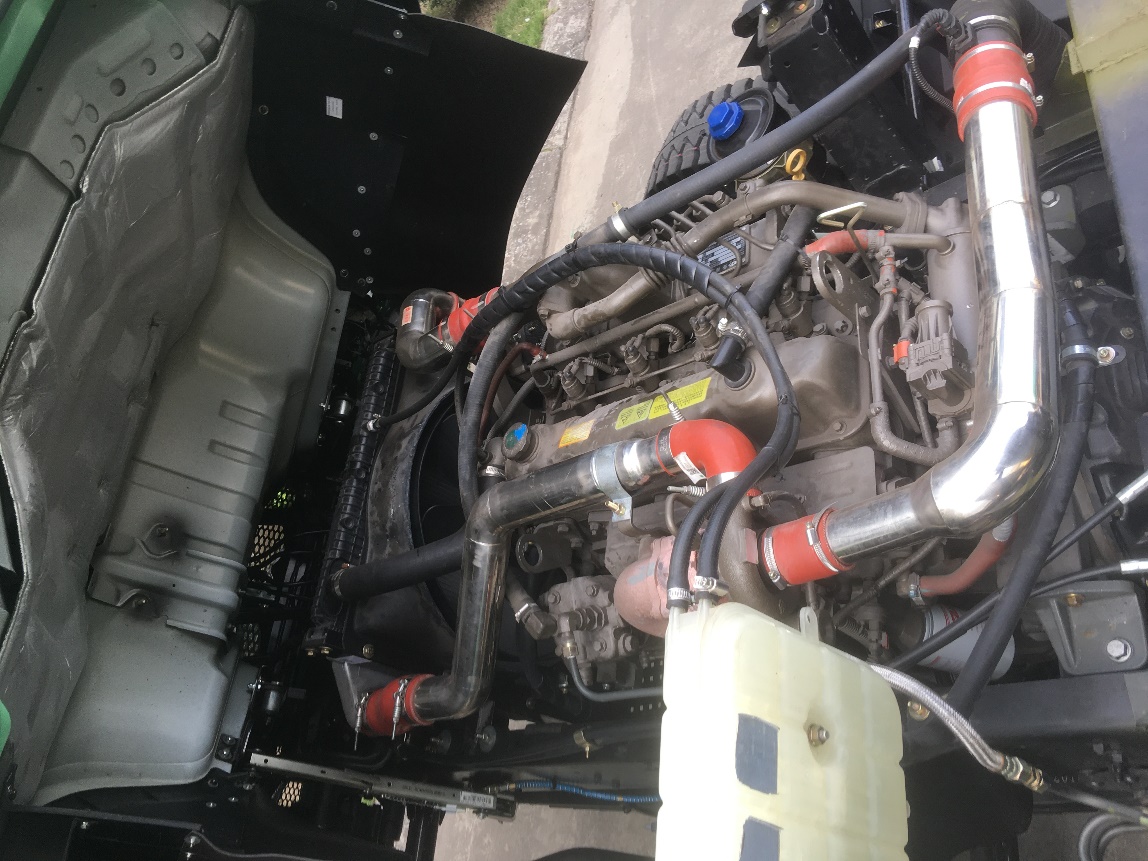 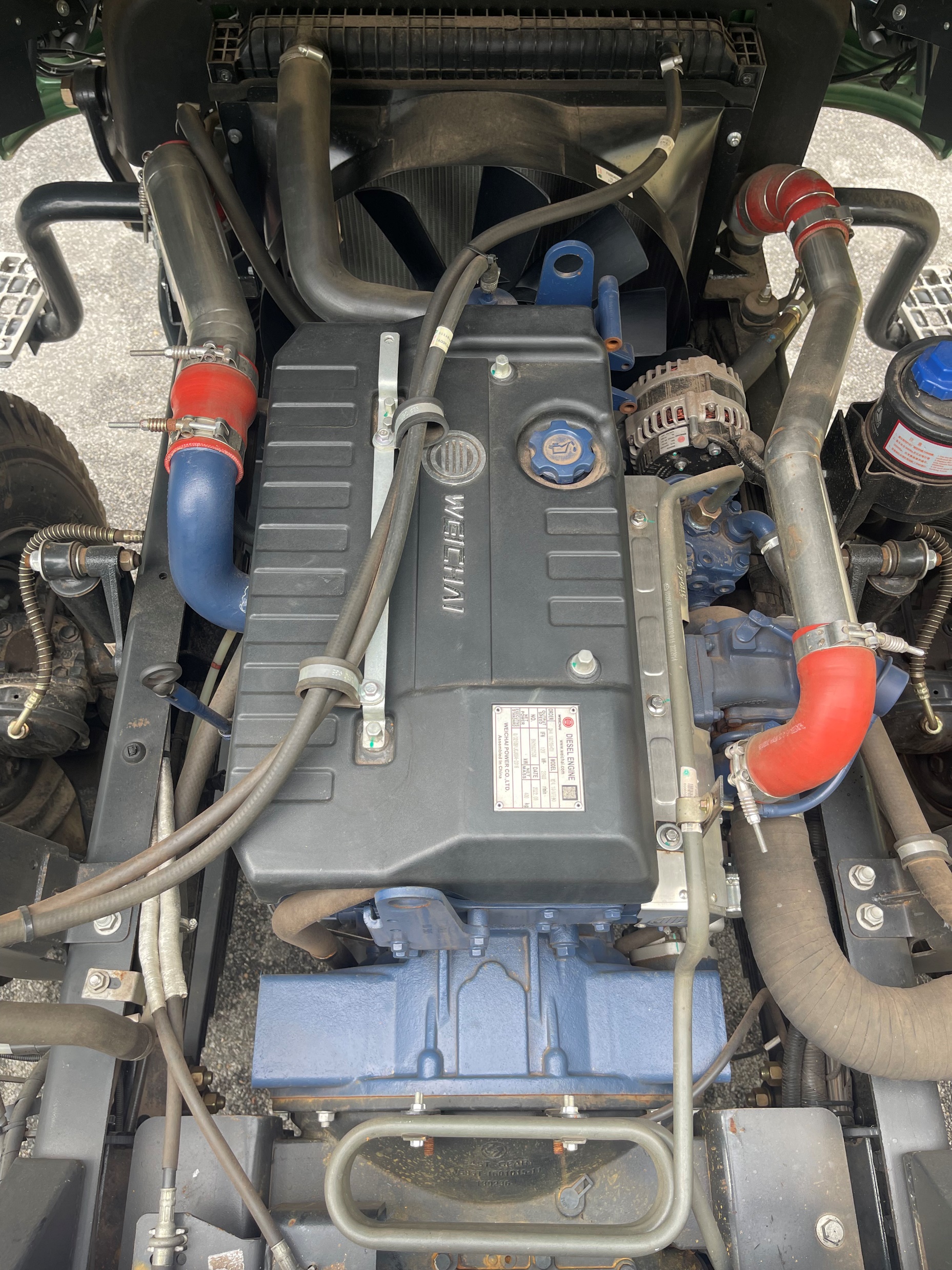 Động cơ
Nhận xét: ST12090D2 có dung tích xi lanh nhỏ hơn và sử dụng động cơ Euro 5 sẽ tiêu hao nhiên liệu ít hơn so với ST11890D2.
3
TMT ST11890D2-E4
TMT ST12090D2-E5
Thùng xe
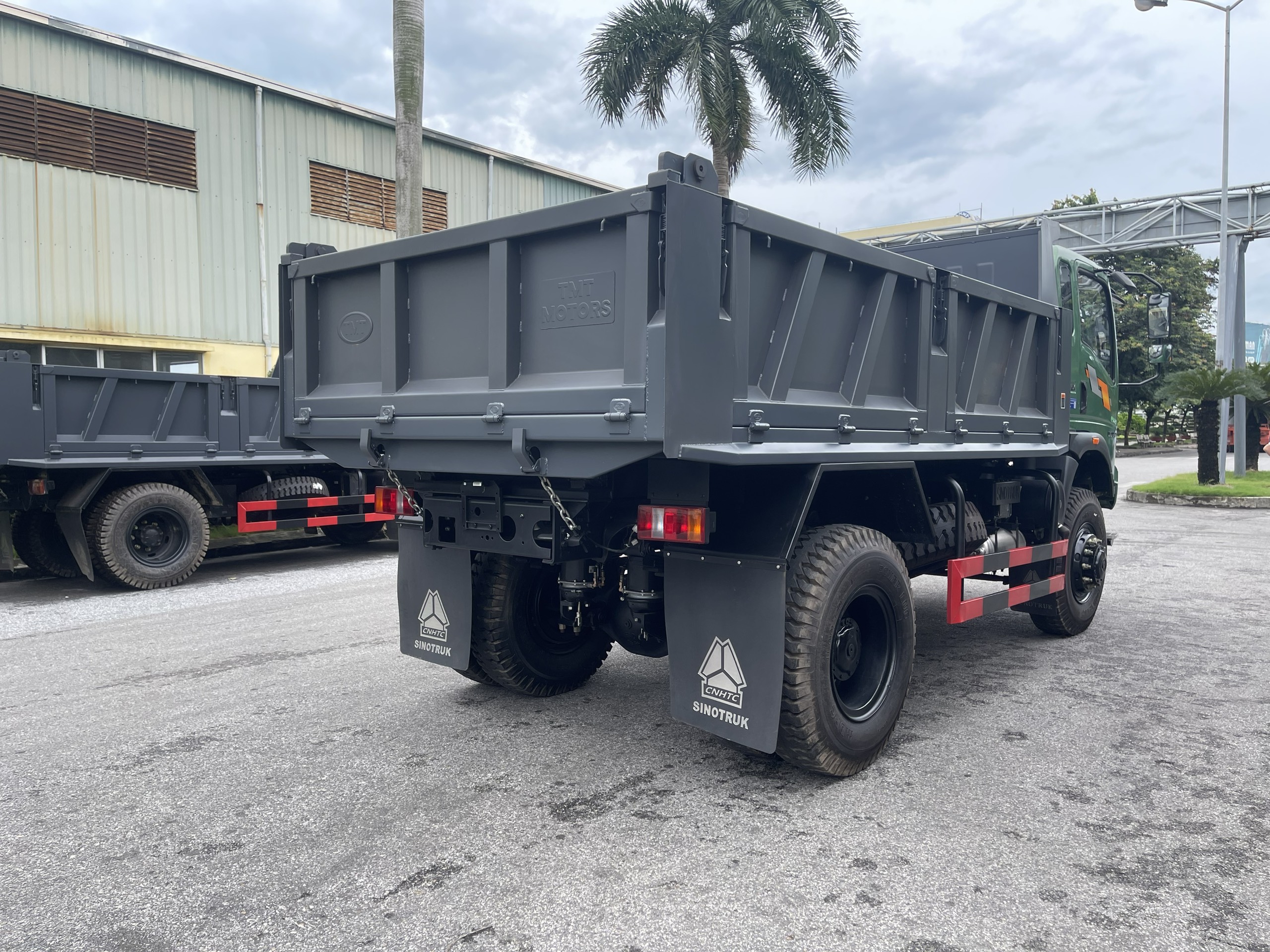 2270mm
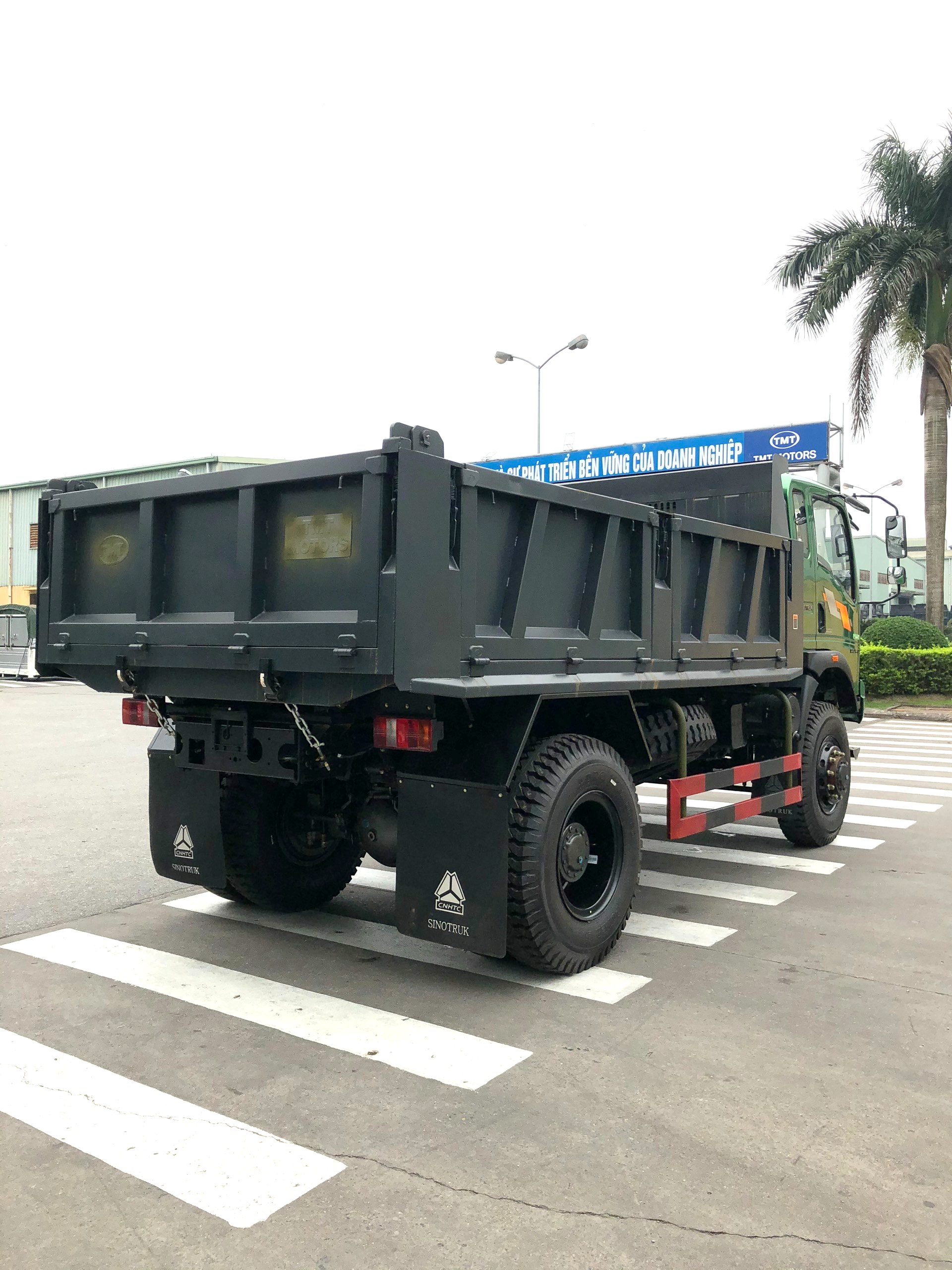 4030mm
2290mm
4050mm
745mm
745mm
Nhận xét: 
Cả 2 xe cùng có kích thước thùng và khối chuyên chở như nhau nhưng ST12090D2 có tải trọng lớn hơn
4
TMT ST11890D2-E4
TMT ST12090D2-E5
Hộp số
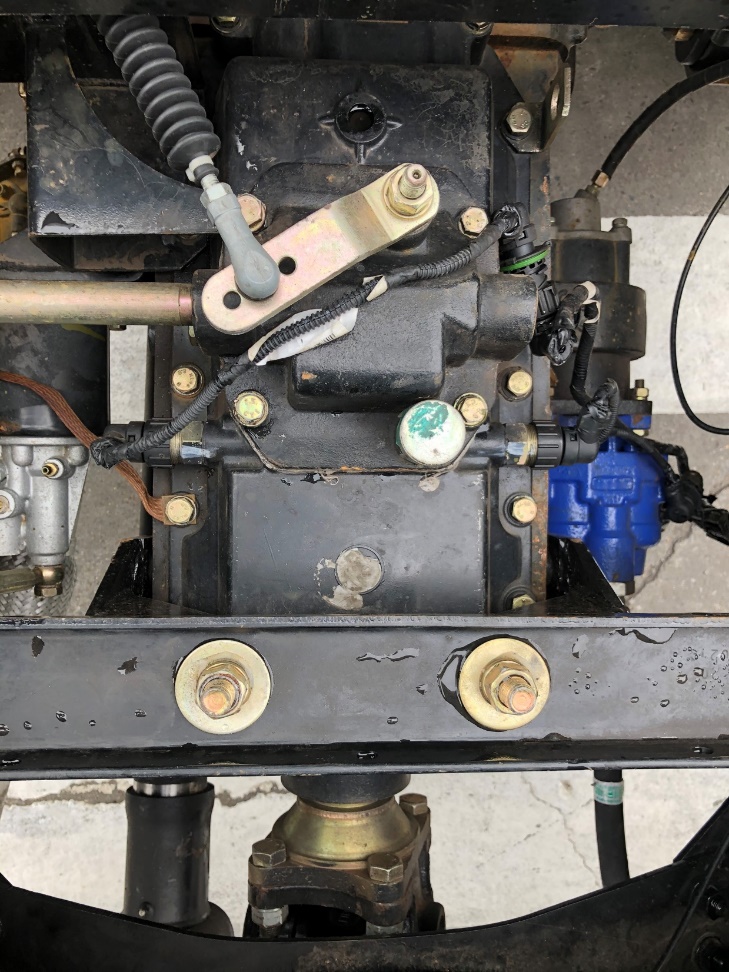 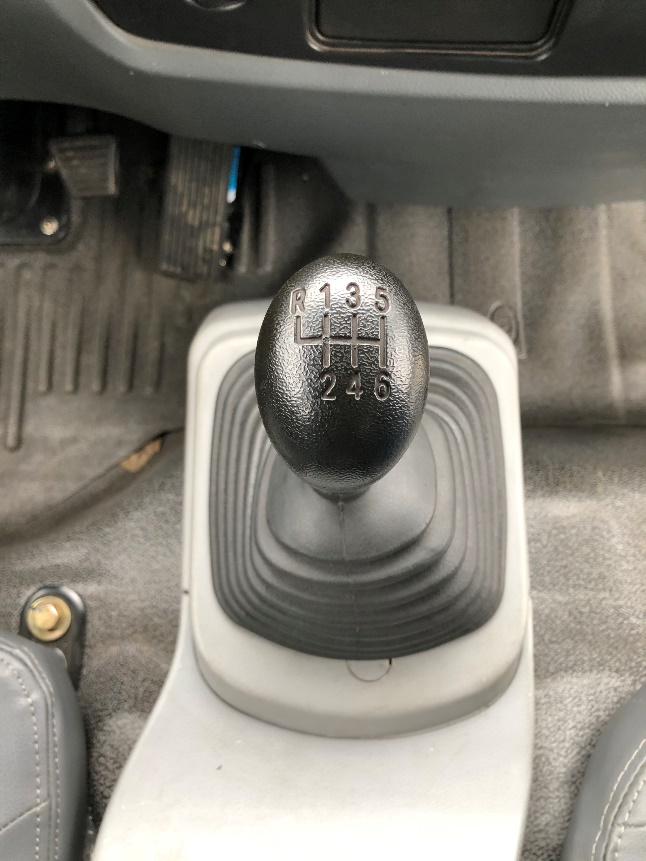 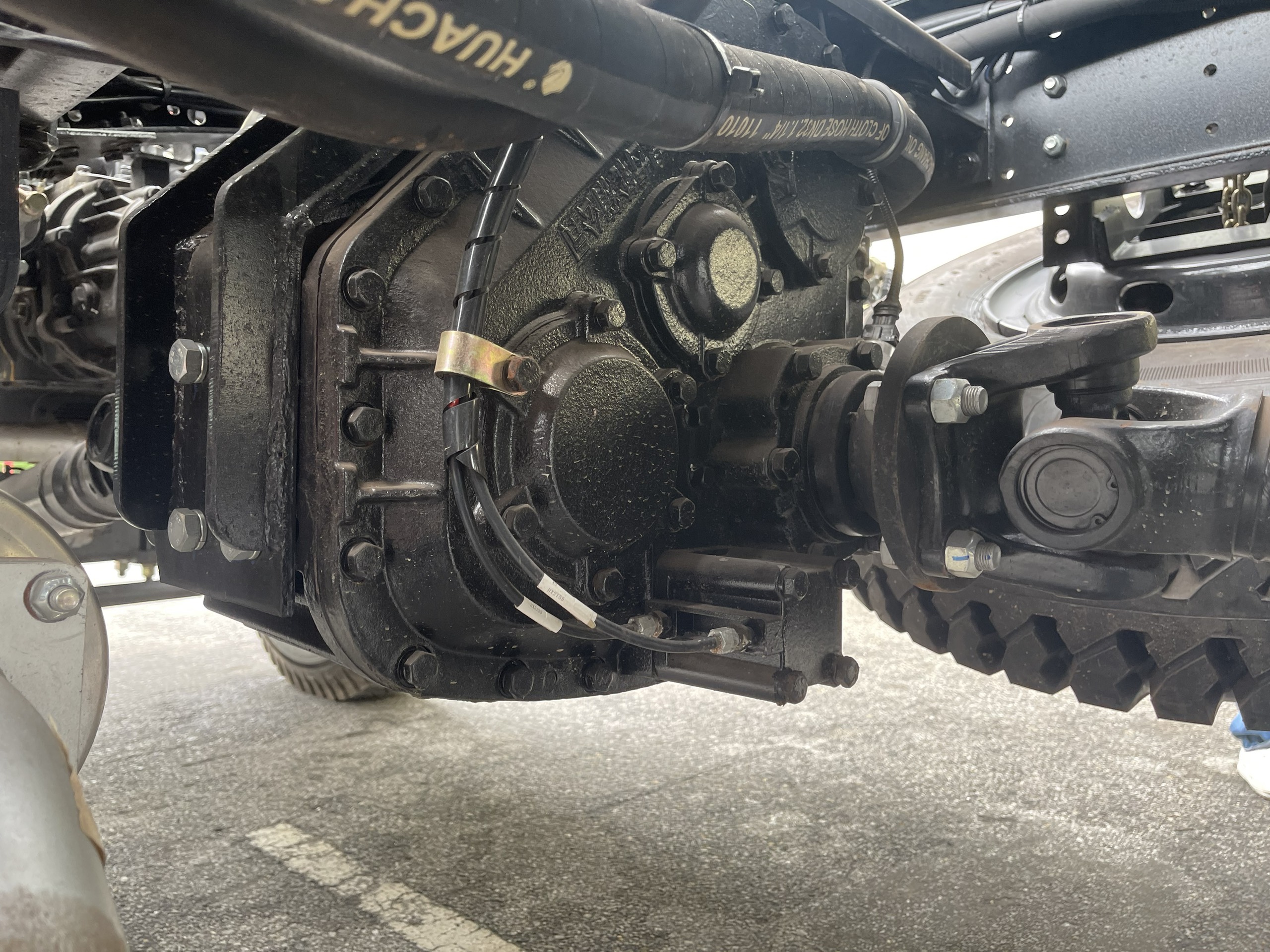 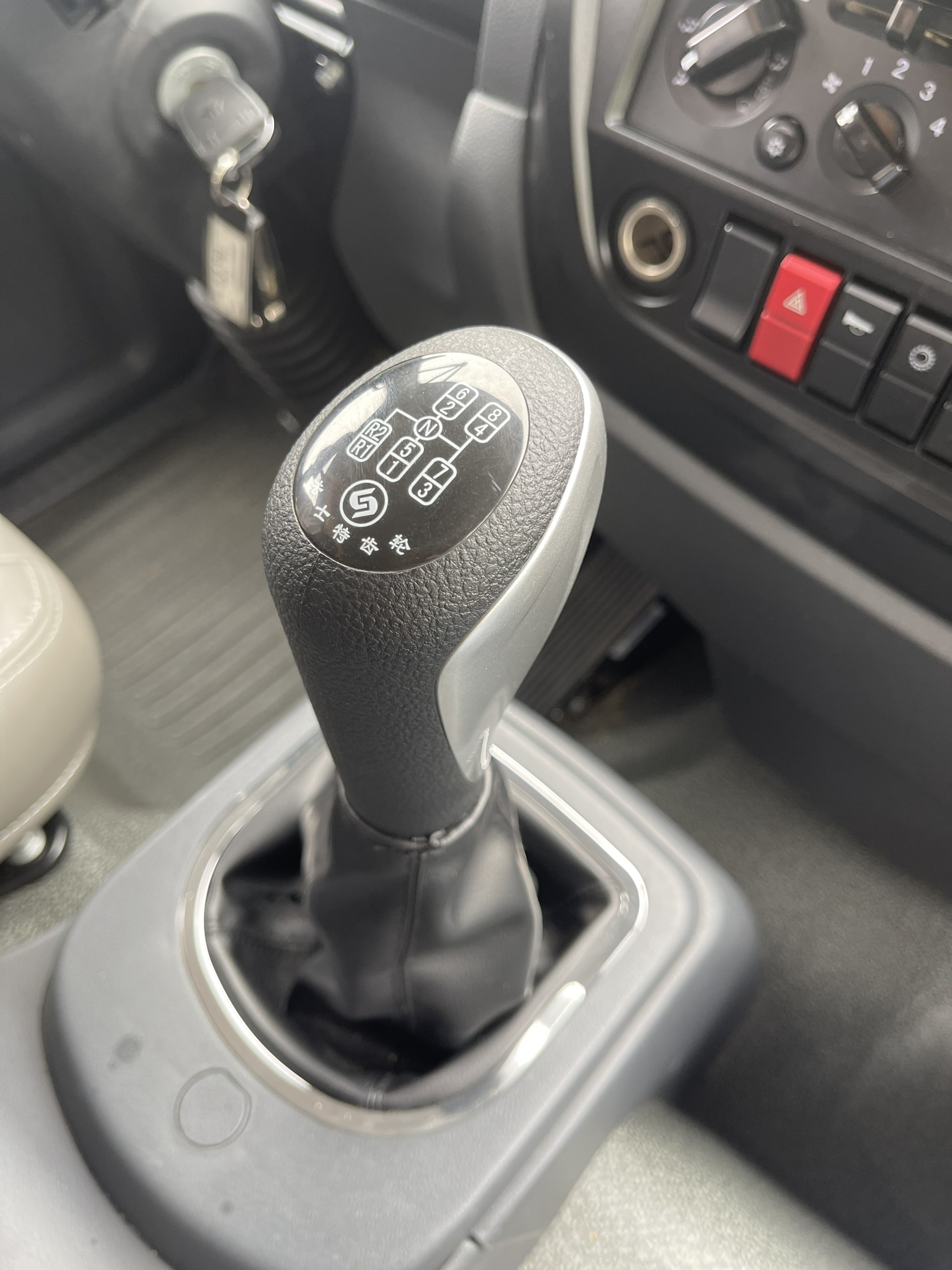 5
TMT ST11890D2-E4
TMT ST12090D2-E5
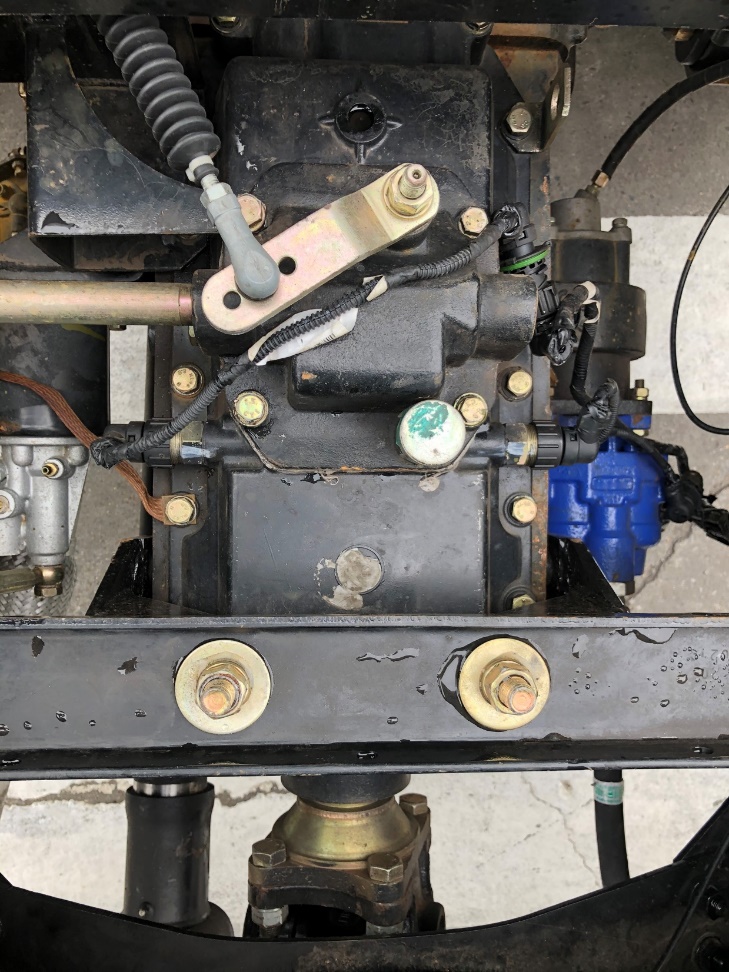 Hộp số
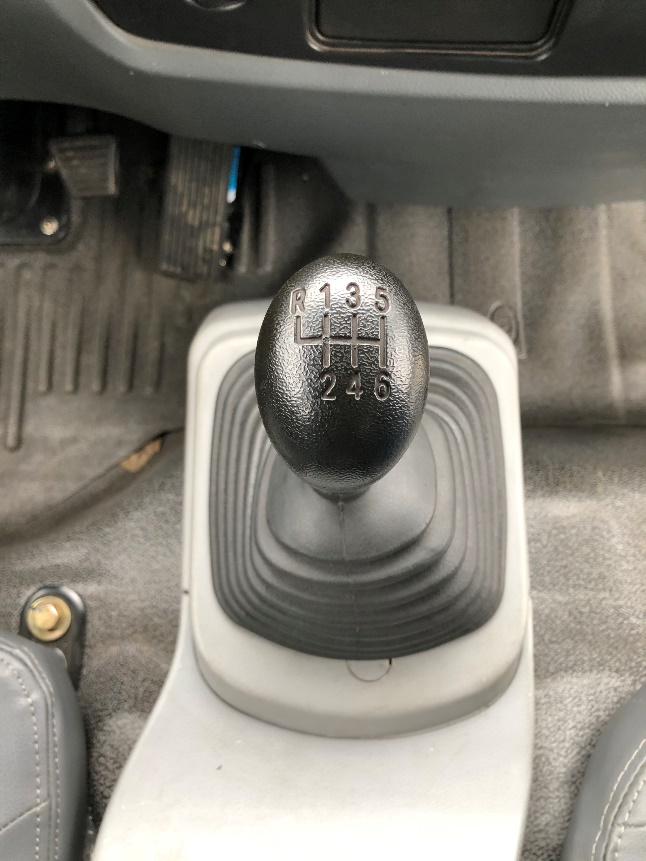 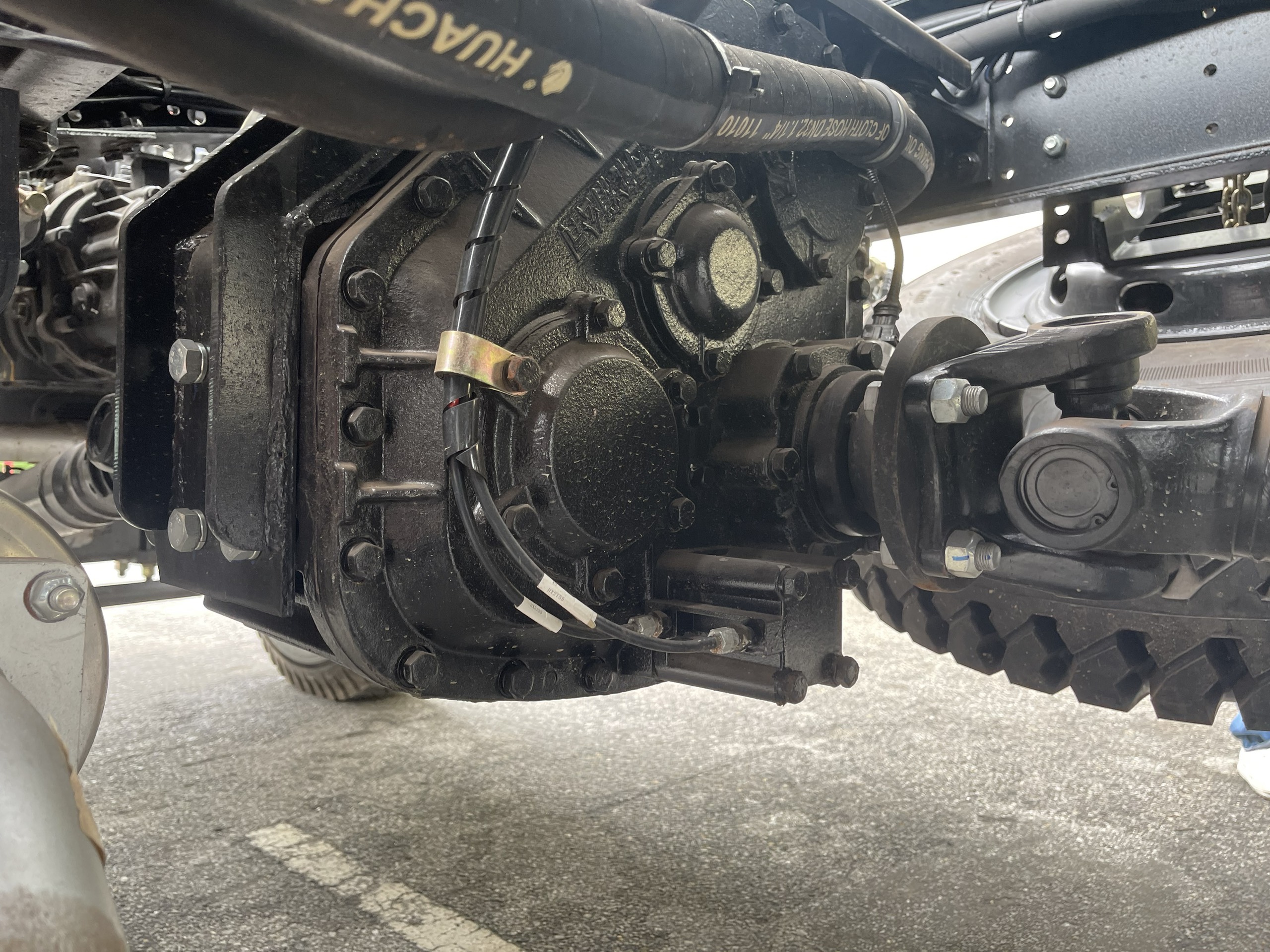 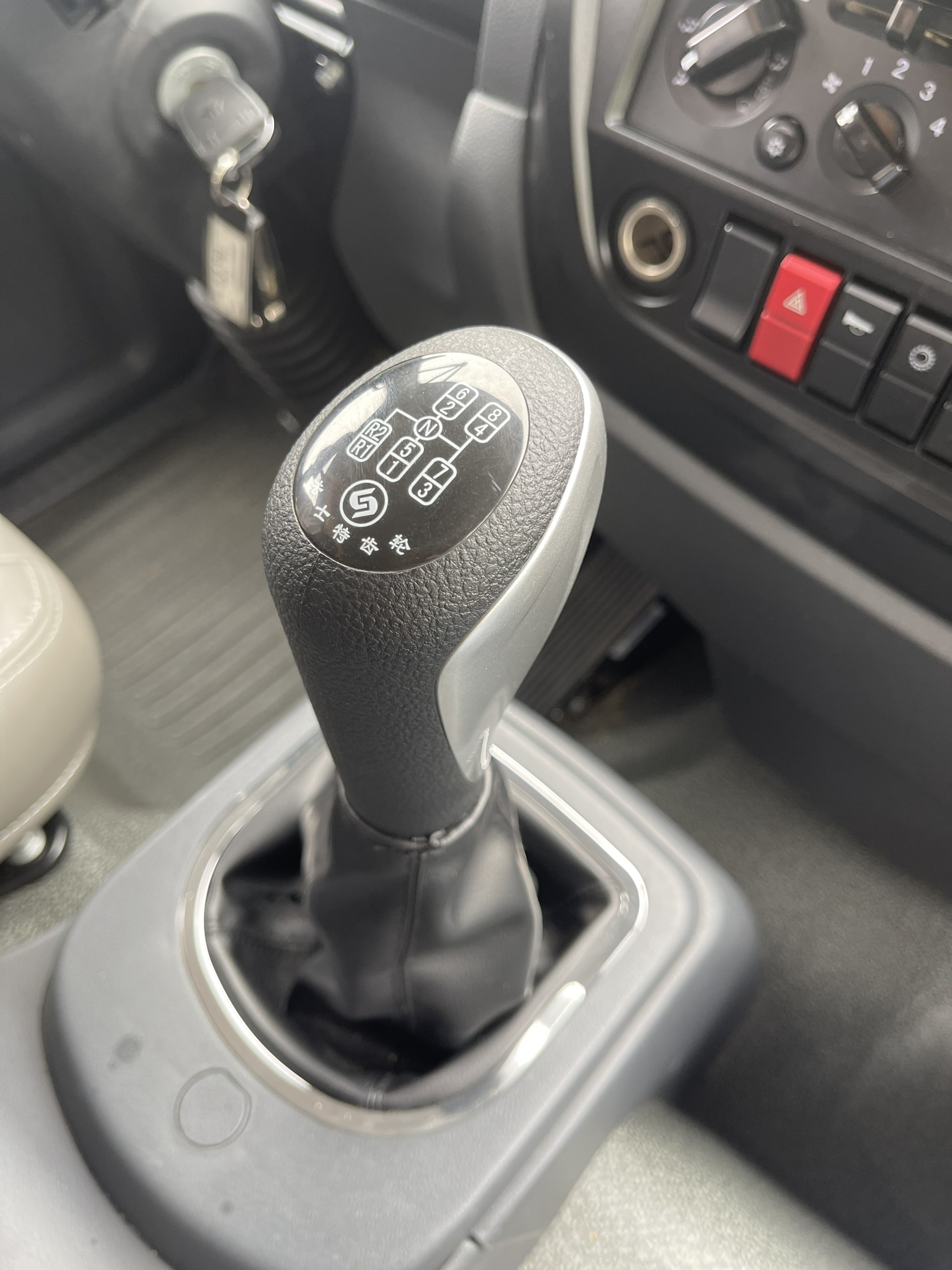 Nhận xét: Thông số hộp số 8 số tiến, 02 số lùi giúp khách hàng có lợi khi vận hành.
1. Hiệu suất cao:  Điều chỉnh tỷ số truyền phù hợp với tốc độ và điều kiện lái xe. Điều này giúp tiết kiệm nhiên liệu và tăng khả năng tăng tốc của xe.
2. Độ mượt mà: Cho phép chuyển số linh hoạt và mượt mà, giúp lái xe thao tác êm ái và không gặp phải trục trặc trong quá trình chuyển số.
3. Độ chính xác cao: Cho phép chọn được tỷ số truyền tốt nhất cho mọi tình huống và địa hình di chuyển của xe.
4. Tăng tốc độ tối đa: Cho phép xe đạt được tốc độ tối đa cao hơn so với hộp số 6 cấp. Điều này đặc biệt quan trọng khi lái xe trên đường bằng, cao tốc
6
TMT ST11890D2-E4
TMT ST12090D2-E5
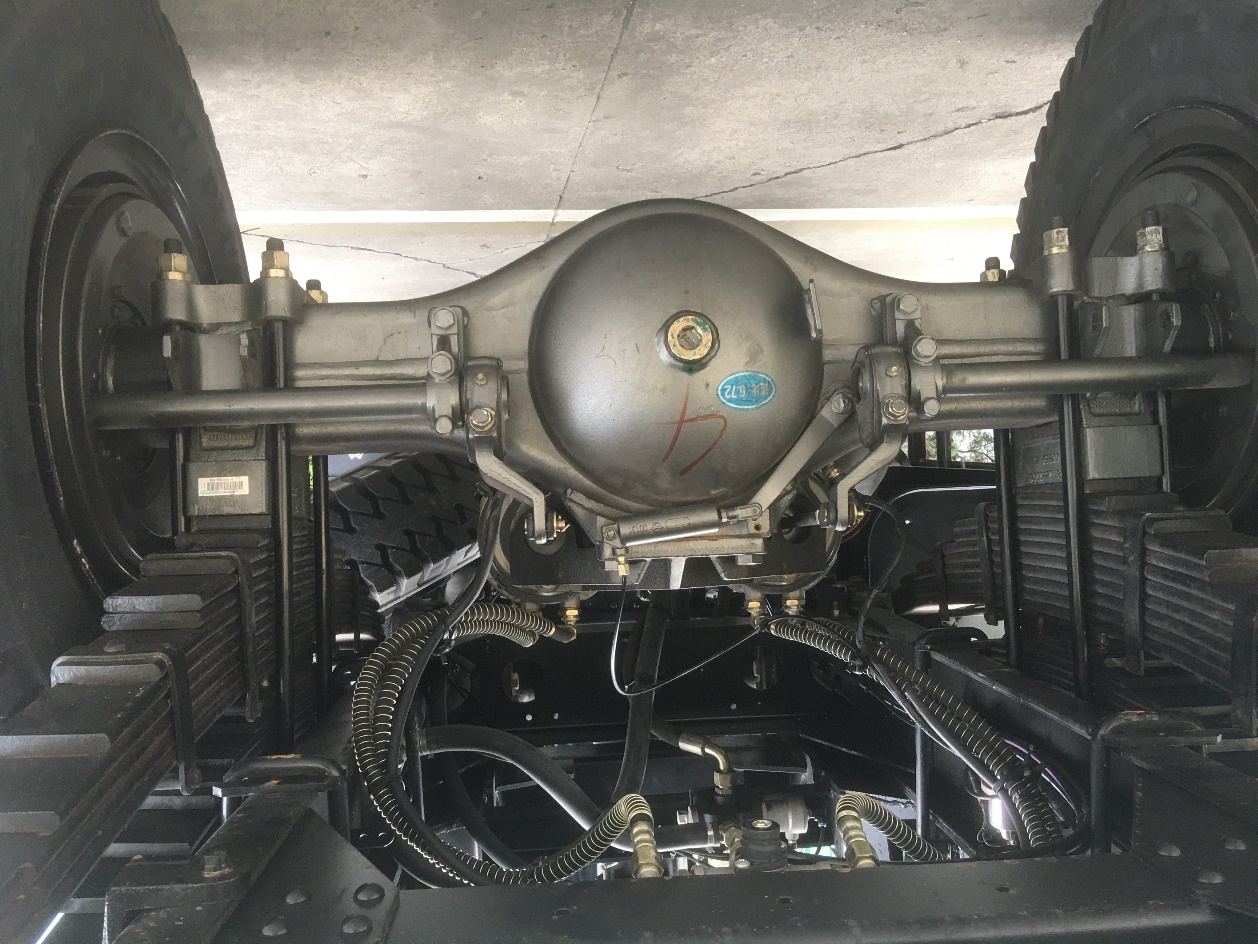 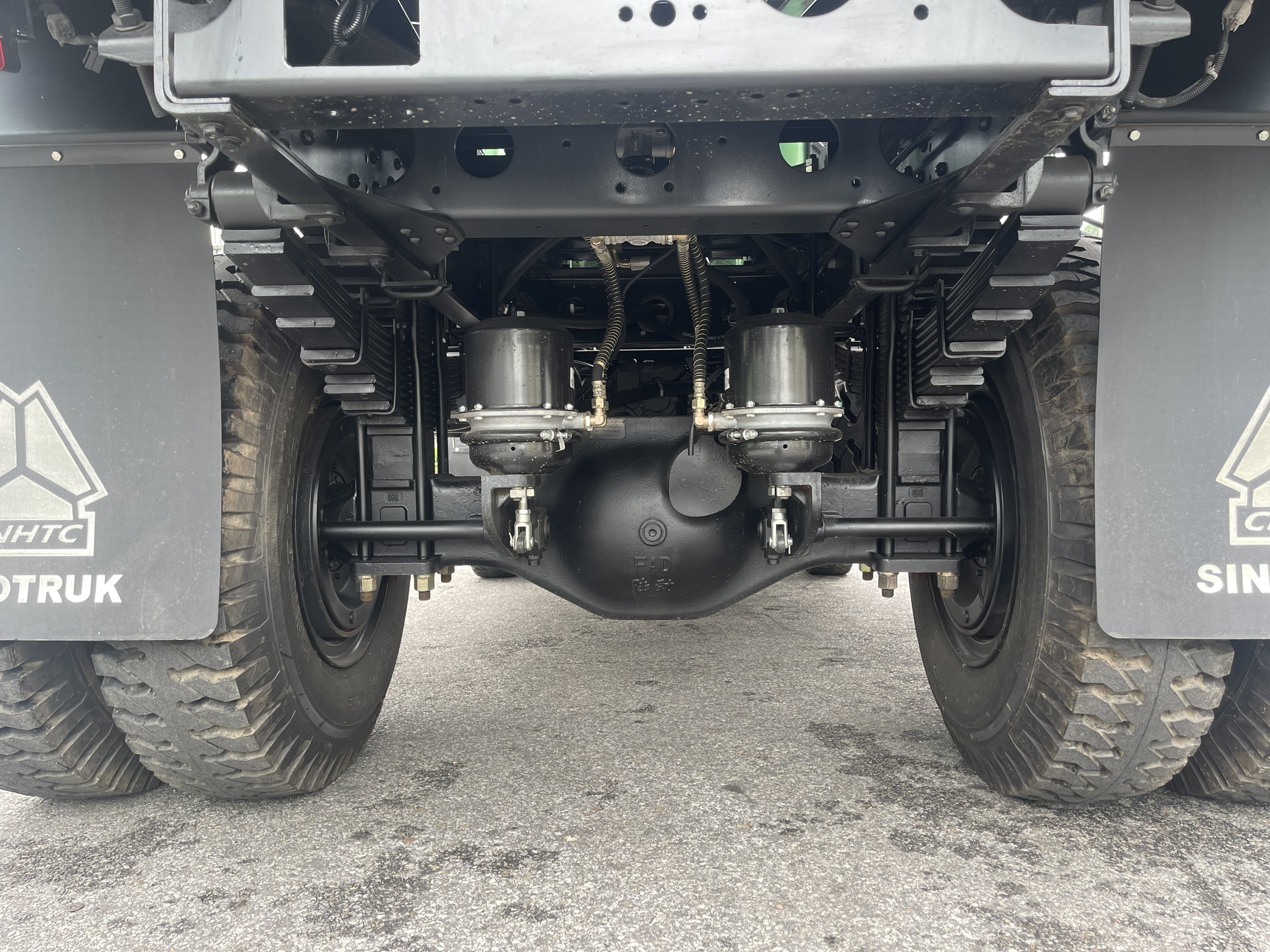 Cầu xe
Nhận xét: 
Xe ST 12090D2-E5 được trang bị cầu đúc có khả năng chịu tải cầu lớn hơn do đó  khả năng vượt tải là lớn hơn xe cùng phân khúc. Bền hơn.
7
TMT ST11890D2-E4
TMT ST12090D2-E5
Tiện ích
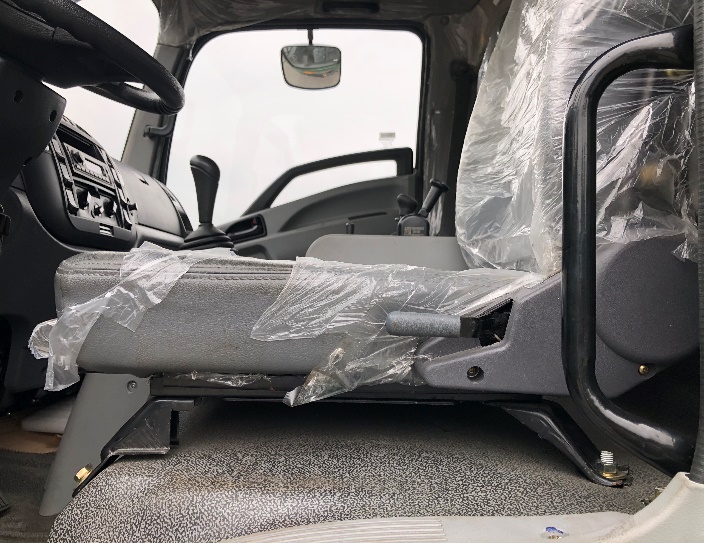 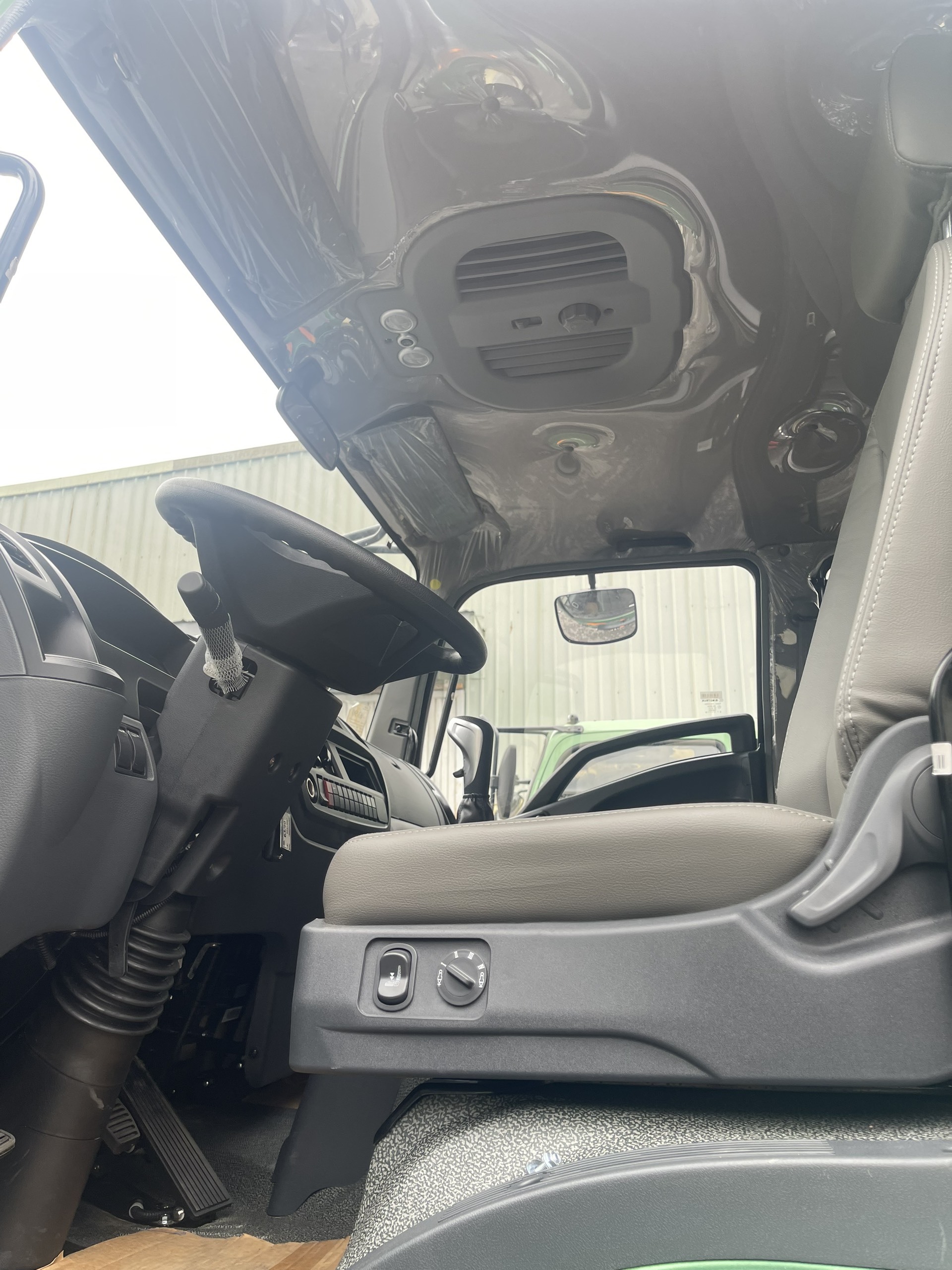 Nhận xét: 
ST12090D2 được trang bị ghế hơi giúp tài xế lái xe ngồi lâu được êm và không bị mỏi mệt.
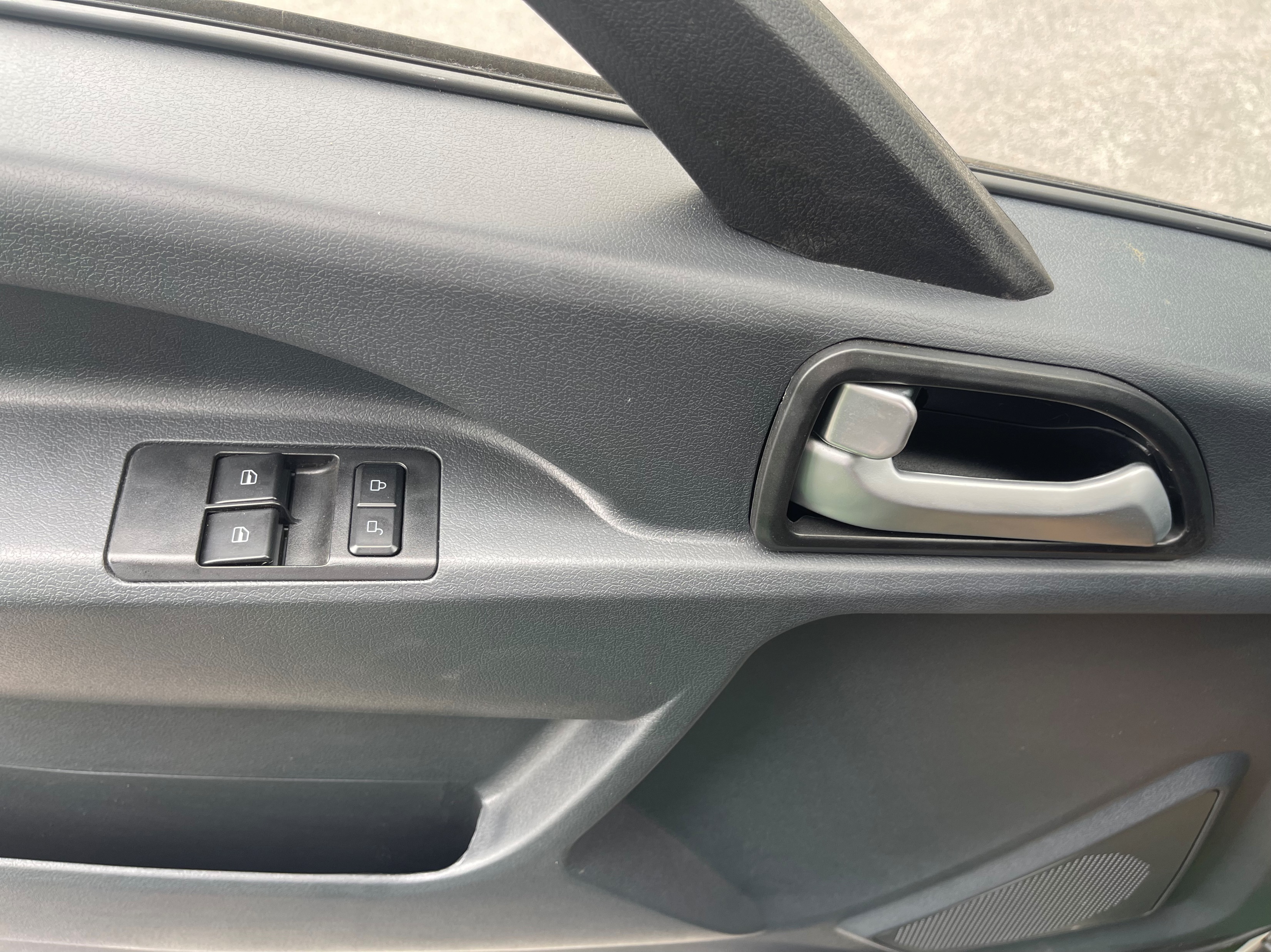 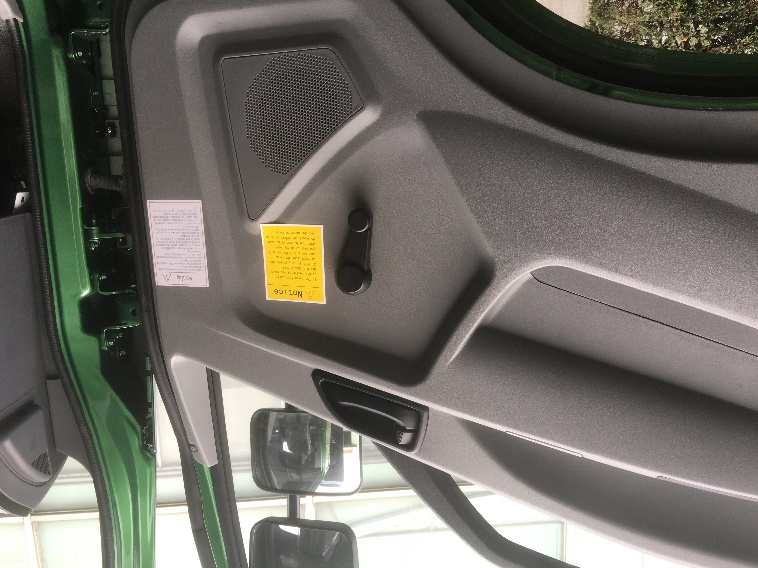 Nhận xét: 
ST12090D2 được trang bị kính điện giúp tài xế dễ dàng lên xuống kính để quan sát.
8
SO SÁNH SẢN PHẨM TMT ST11890D2 & TMT ST12090D2
Chìa khoá xe
TMT ST12090D2-E5
TMT ST11890D2-E4
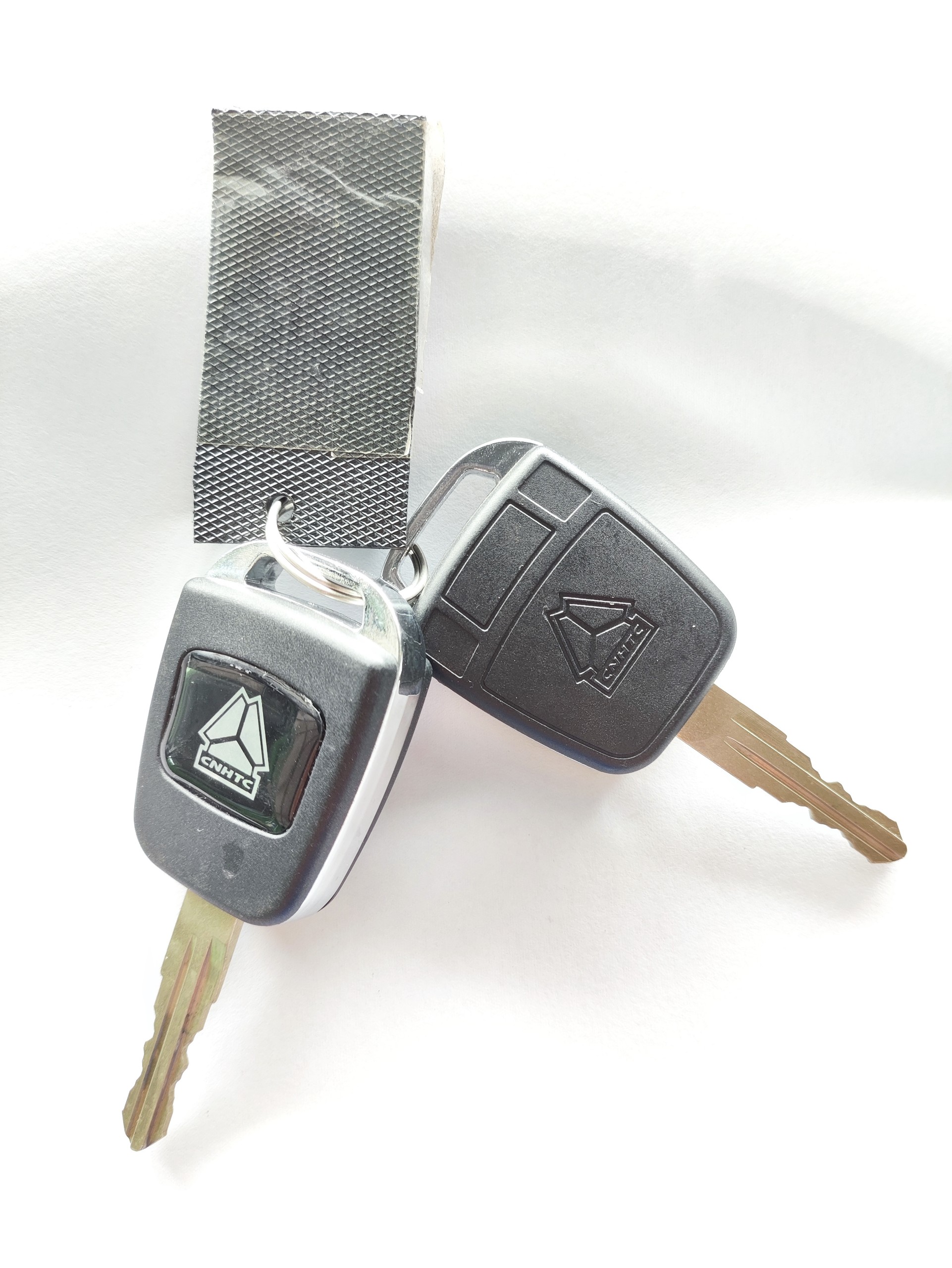 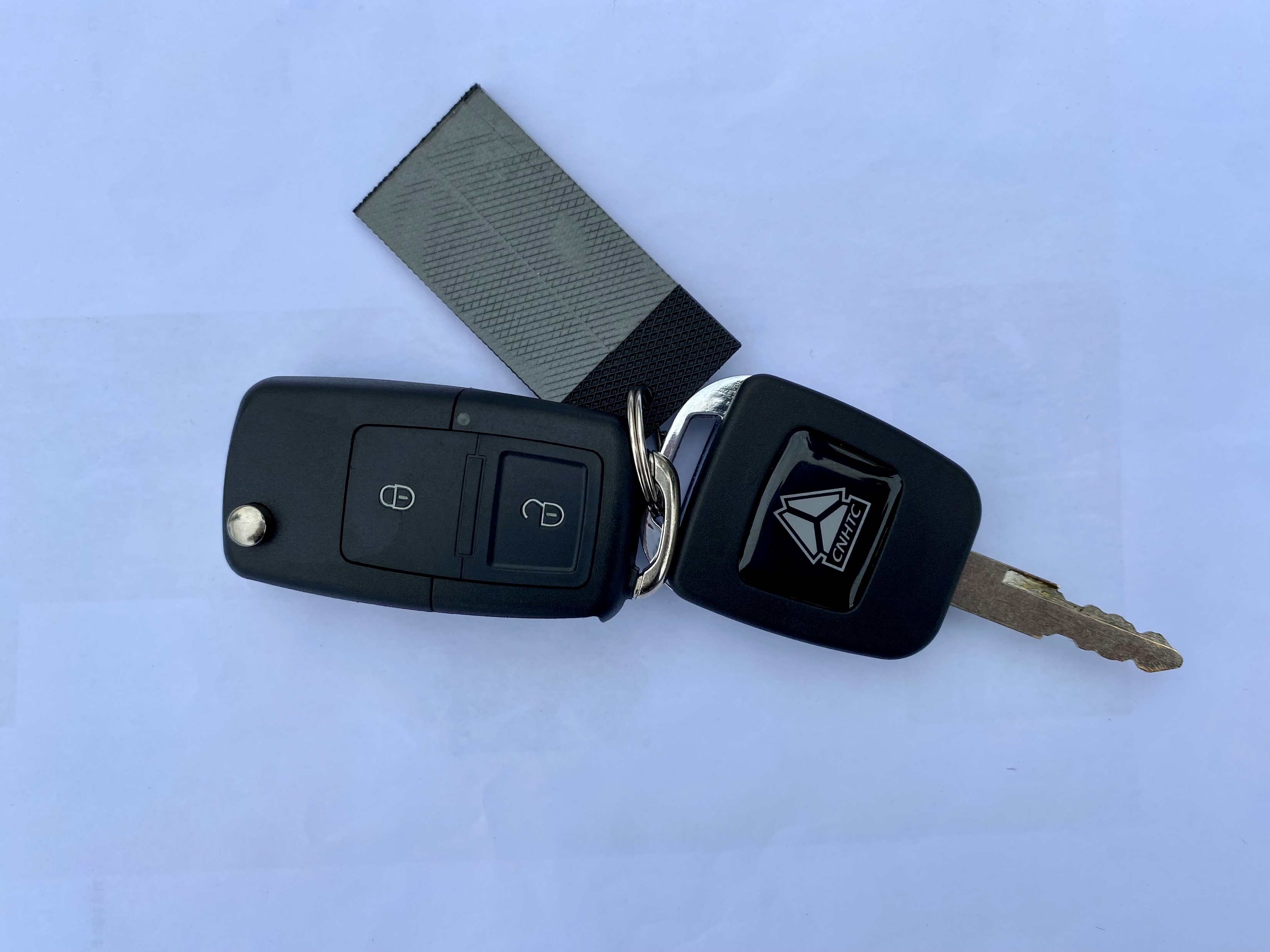 9
Bình nhiên liệu
TMT ST11890D2-E4
TMT ST12090D2-E5
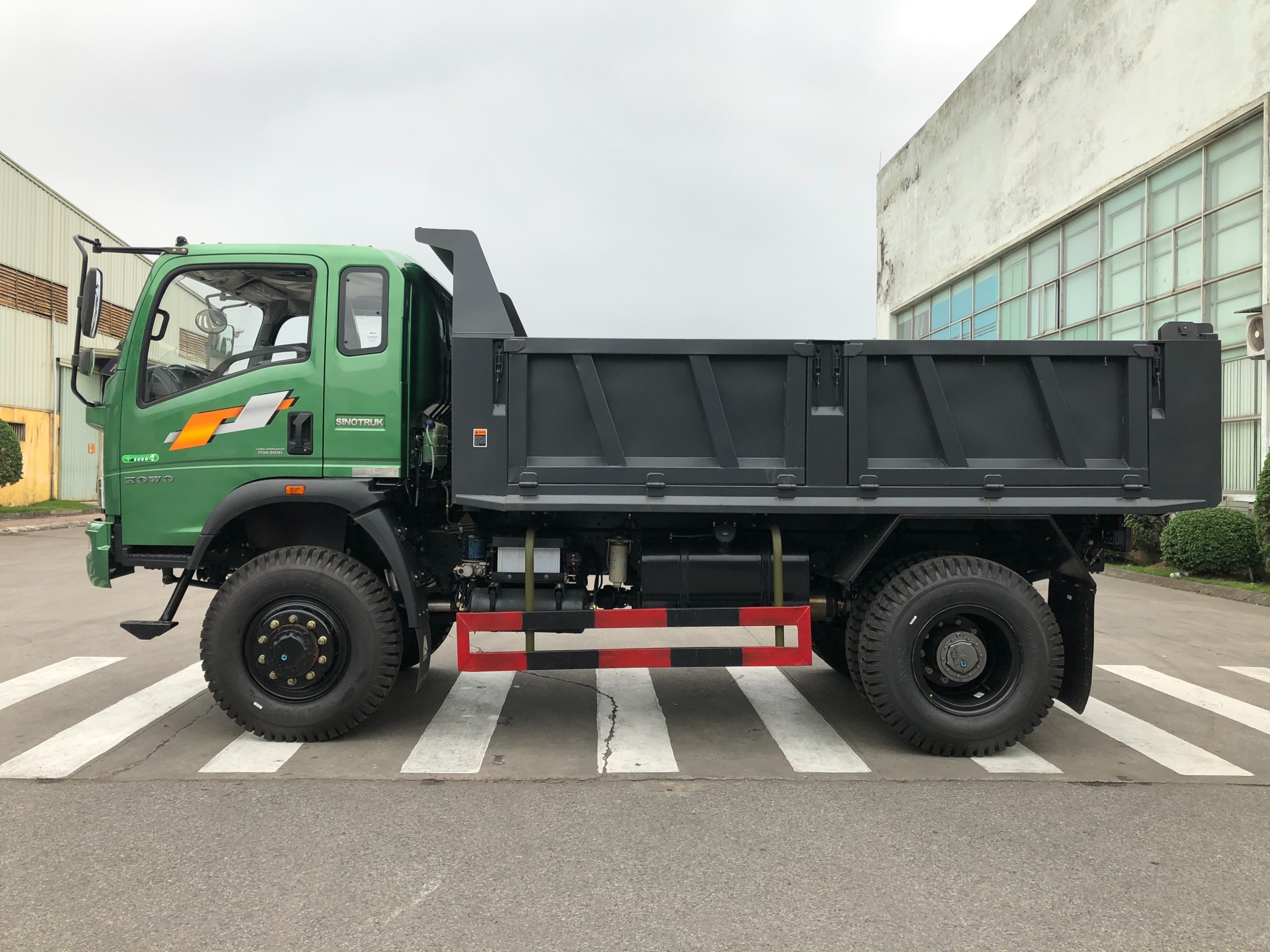 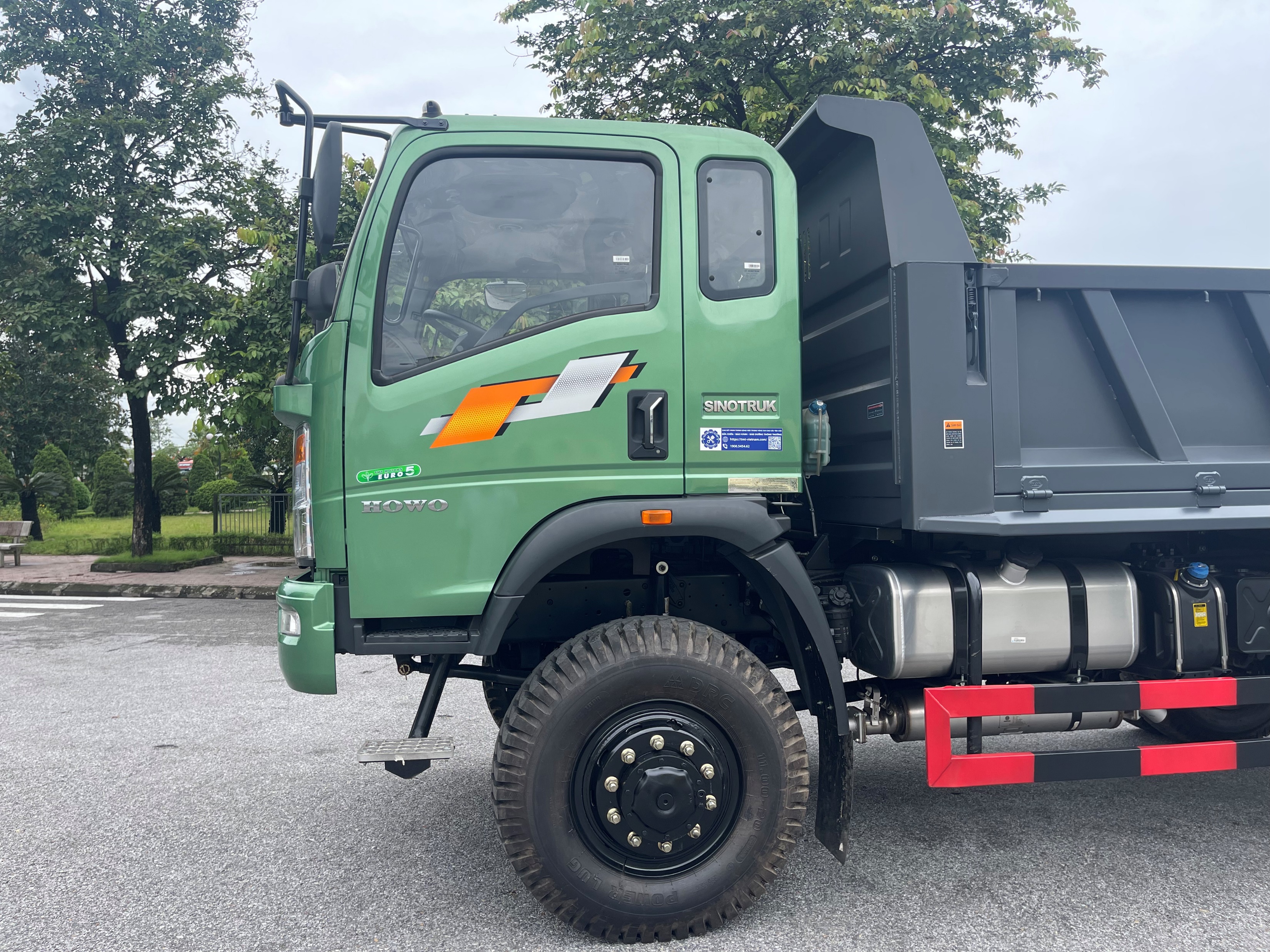 Nhận xét: ST12090D2 đang nâng cấp lên bình hợp kim nhôm và thể tích bình nhiên liệu từ 120L lên 150L
10
09 ĐIỂM NÂNG CẤP CỦA XE ST12090D2
1
6
Khí thải từ E4 => E5
Tải trọng từ 8,45T lên 8,61T
2
7
Động Cơ 118KW lên 120KW
Hộp số từ 6 +1 lên hộp số 8+2
Bình nhiên liệu từ 120L kim loại lên 150L hợp kim nhôm
3
8
Cầu sau to hơn và khỏe hơn
4
9
Từ kính cơ lên kính điện
Điều hòa từ nhà máy
5
Từ ghế thường lên ghế hơi
11
SO SÁNH VỚI ĐỐI THỦ FD 150-4WD
12
TMT ST12090D2-E4
THACO FD 150-4WD
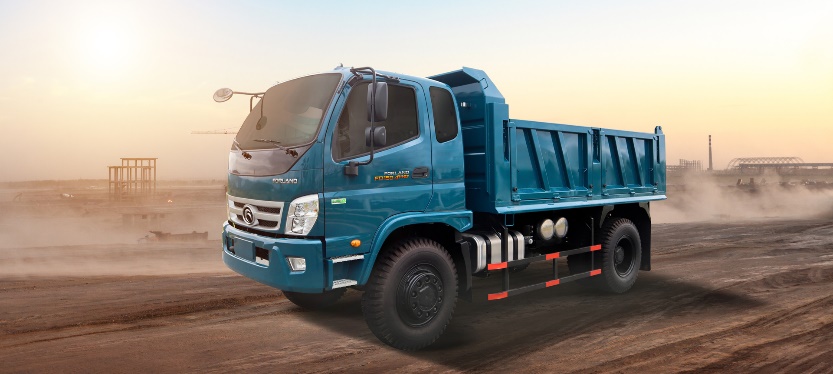 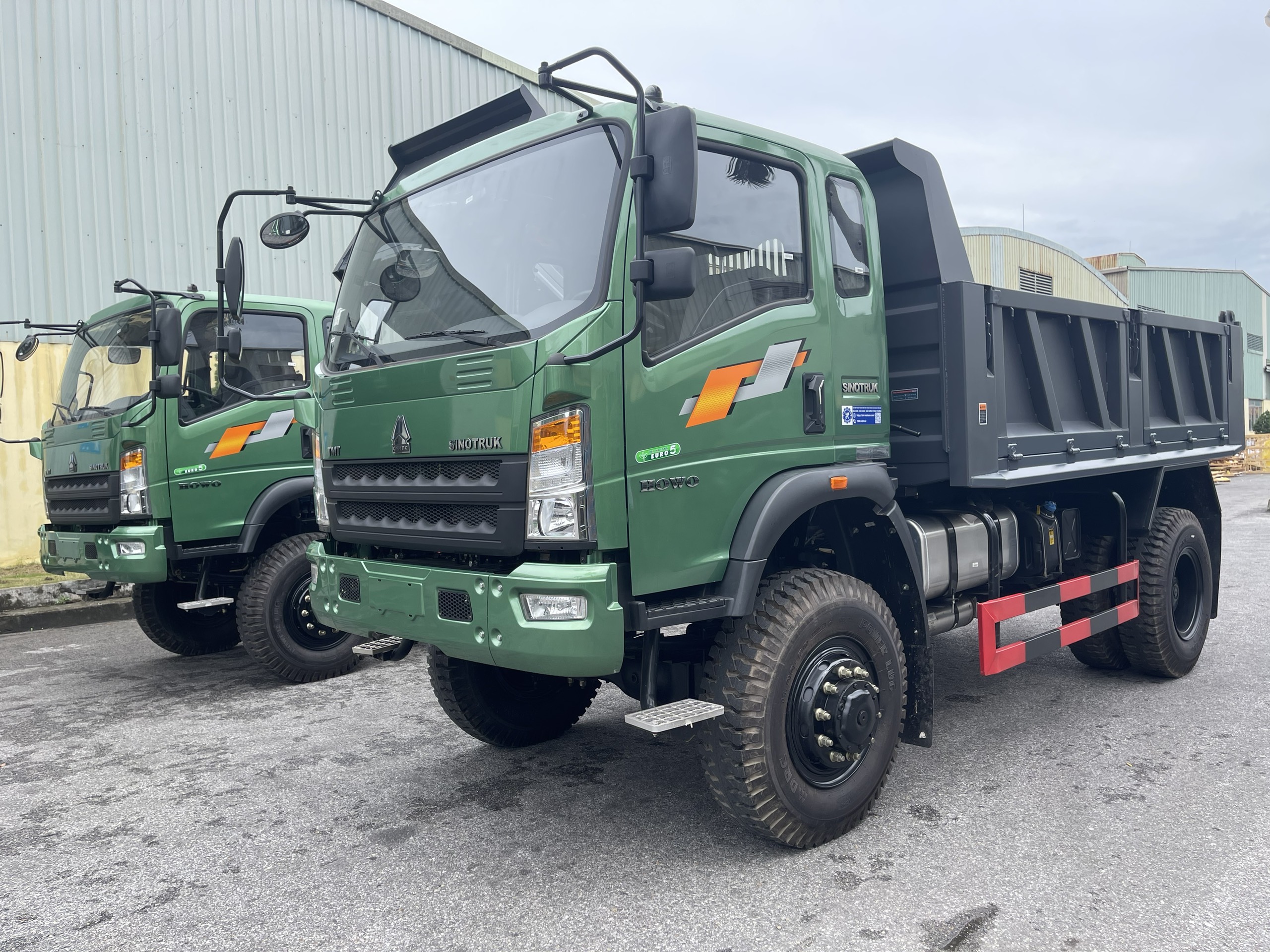 Kích thước
Nhận xét: ST12090D2 có tải trọng lớn hơn so với FD 150-4WD
13
TMT ST12090D2-E4
THACO FD 150-4WD
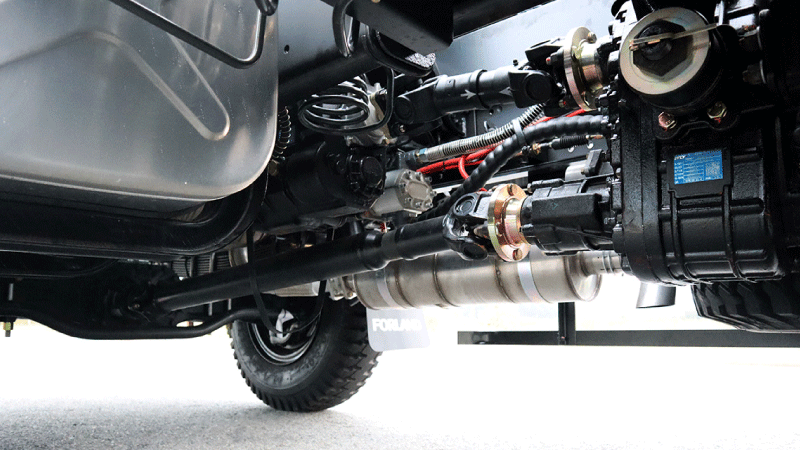 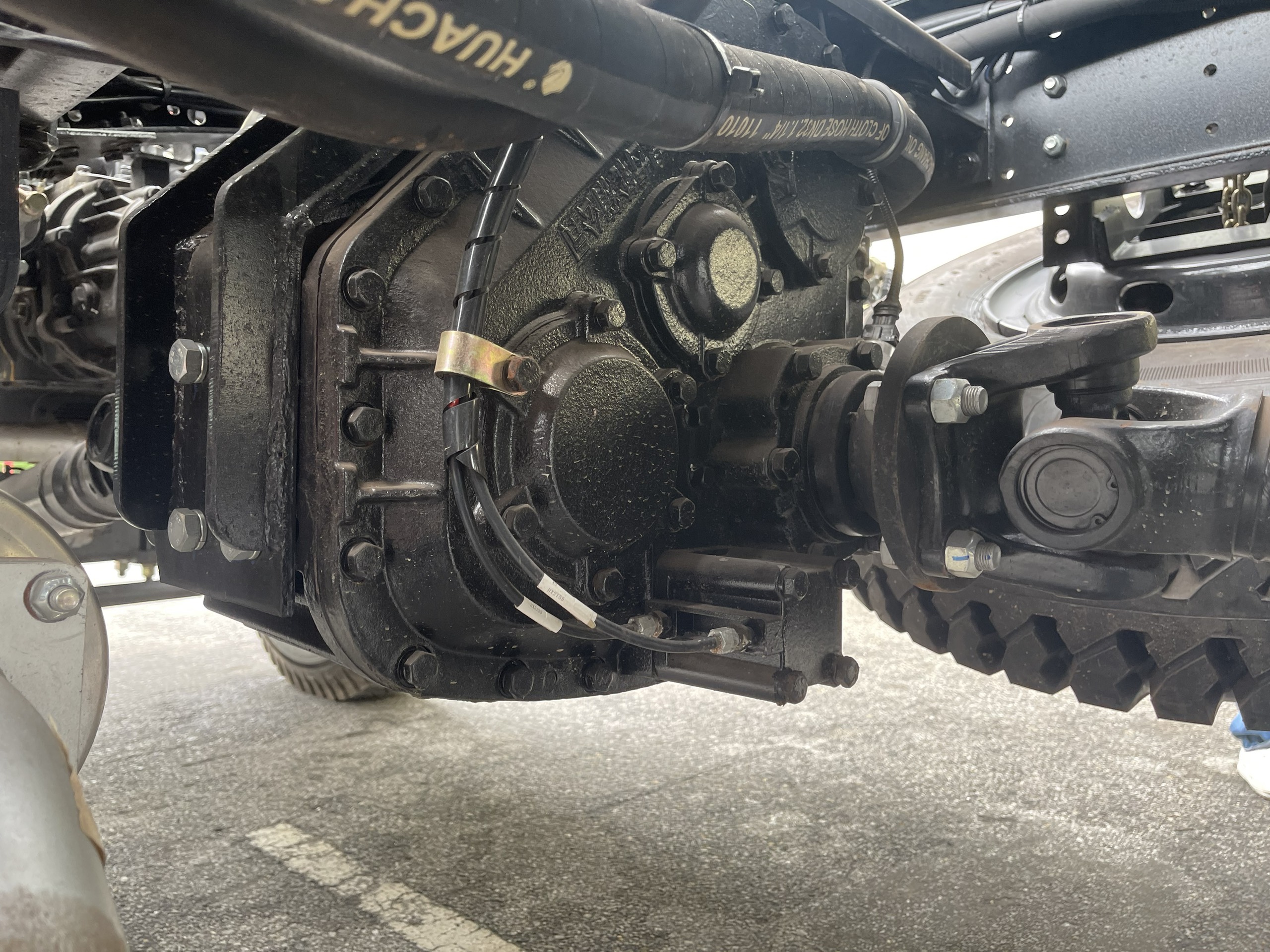 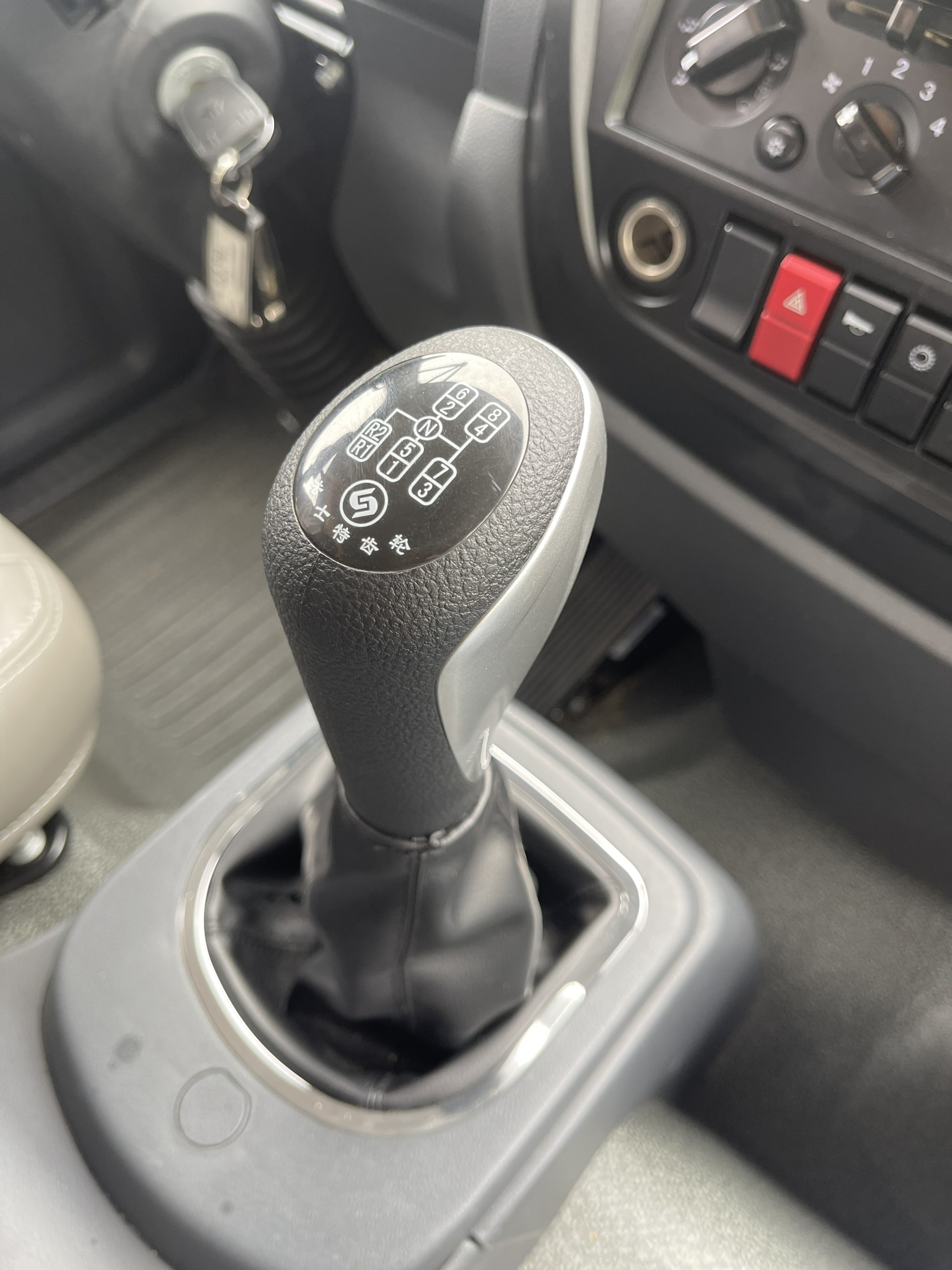 Hộp Số
Nhận xét: Thông số hộp số 8 số tiến, 02 số lùi giúp khách hàng có lợi khi vận hành.
1. Hiệu suất cao:  Điều chỉnh tỷ số truyền phù hợp với tốc độ và điều kiện lái xe. Điều này giúp tiết kiệm nhiên liệu và tăng khả năng tăng tốc của xe.
2. Độ mượt mà: Cho phép chuyển số linh hoạt và mượt mà, giúp lái xe thao tác êm ái và không gặp phải trục trặc trong quá trình chuyển số.
3. Độ chính xác cao: Cho phép chọn được tỷ số truyền tốt nhất cho mọi tình huống và địa hình di chuyển của xe.
4. Tăng tốc độ tối đa: Cho phép xe đạt được tốc độ tối đa cao hơn so với hộp số 6 số. Điều này đặc biệt quan trọng khi lái xe trên đường bằng, cao tốc
14
TMT ST12090D2-E4
THACO FD 150-4WD
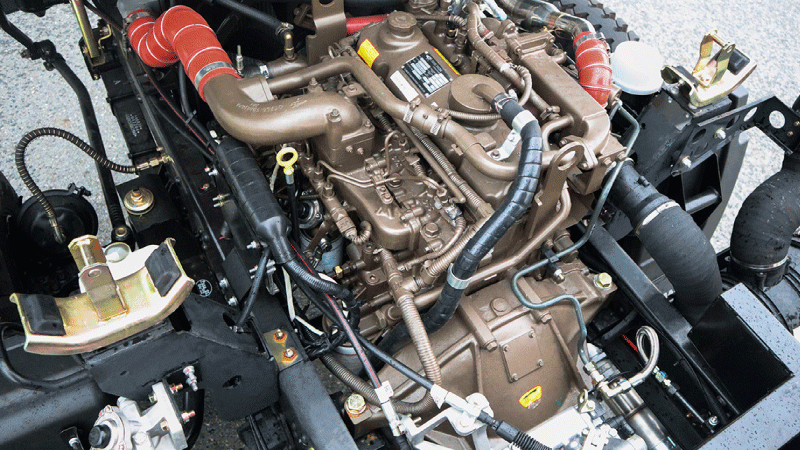 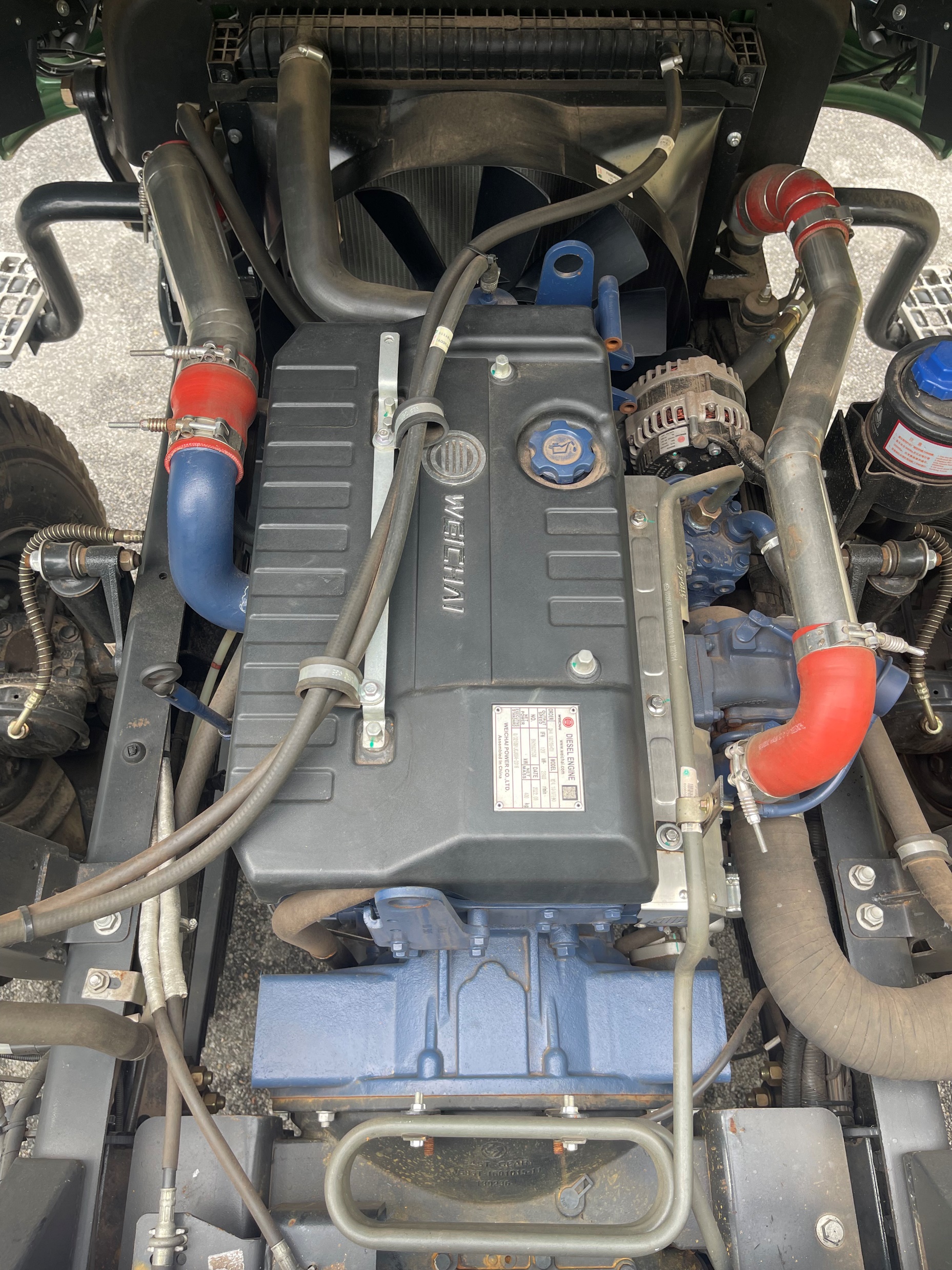 Động cơ
Nhận xét: ST12090D2 sử dụng động cơ có công suất lớn hơn tuy nhiên dung tích xi xanh bé hơn và Euro 5 nên tiêu thụ nhiên liệu tương đương nhau.
15
TMT ST12090D2-E4
THACO FD 150-4WD
Cầu xe
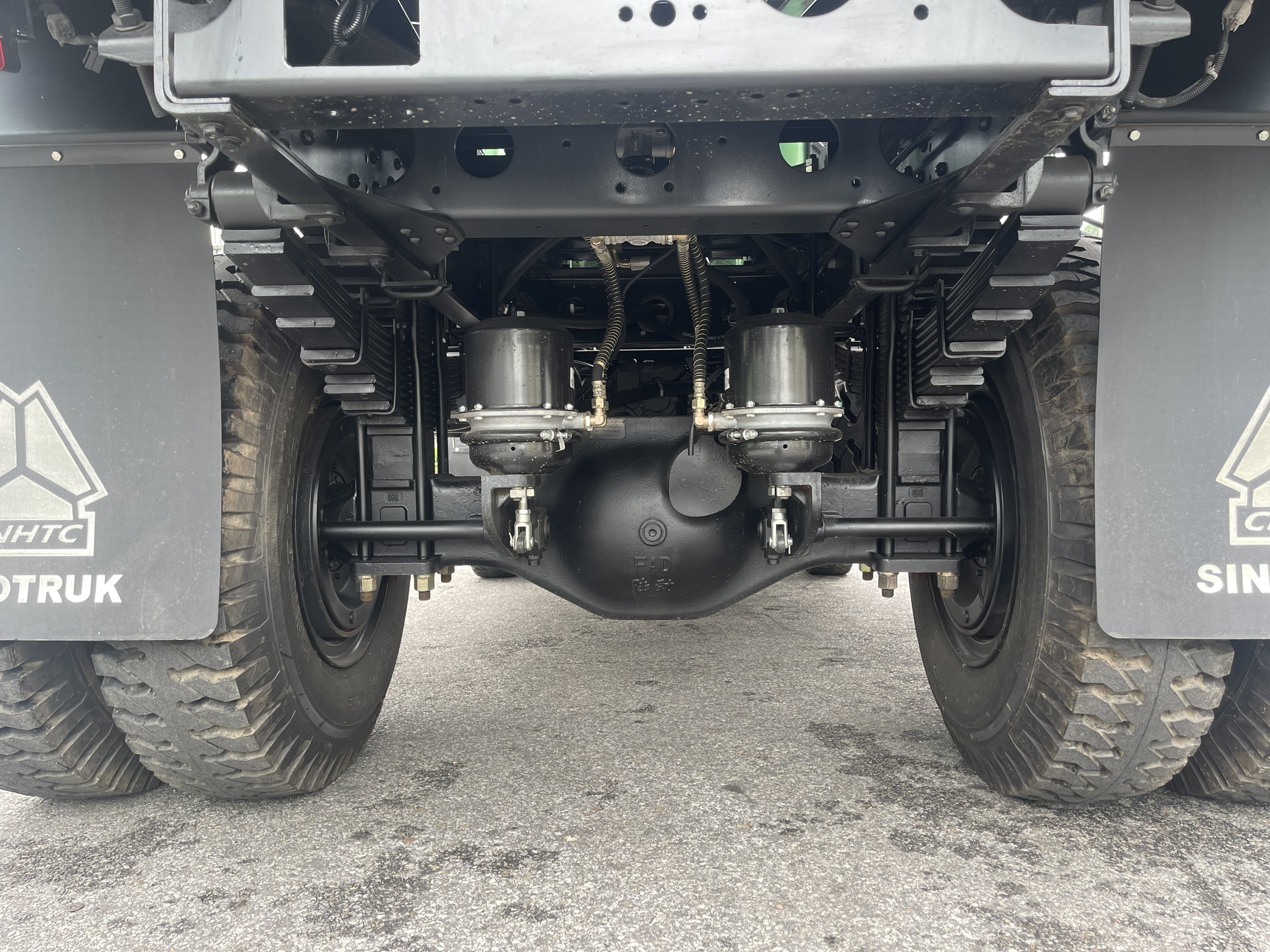 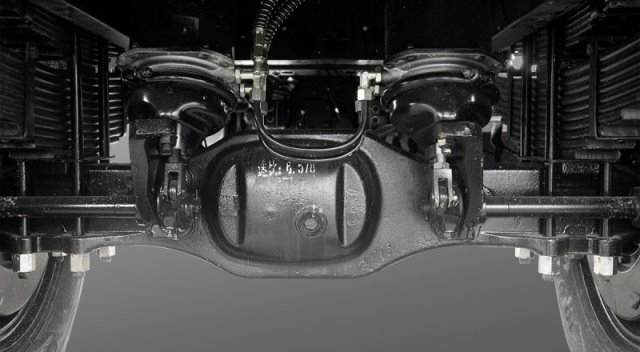 Nhận xét: ST12090D2 được trang bị cầu trước và cầu sau đều lớn hơn.
16
THACO FD 150-4WD
TMT ST12090D2-E4
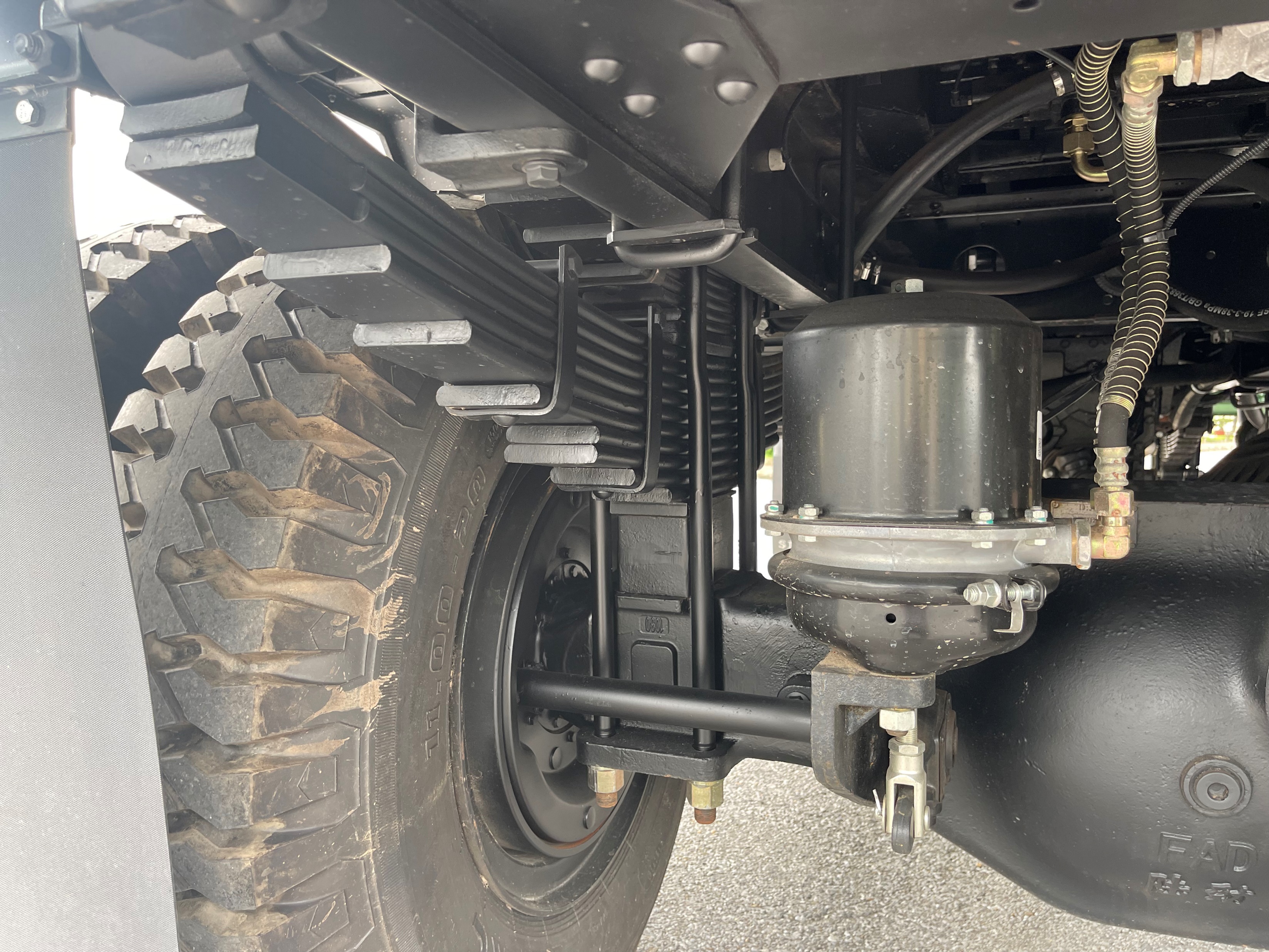 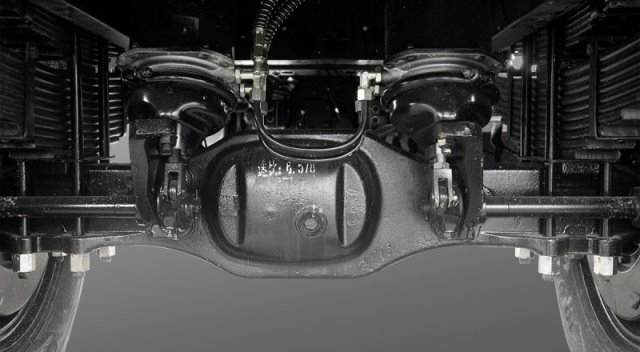 Nhíp
17
TMT ST12090D2-E4
THACO FD 150-4WD
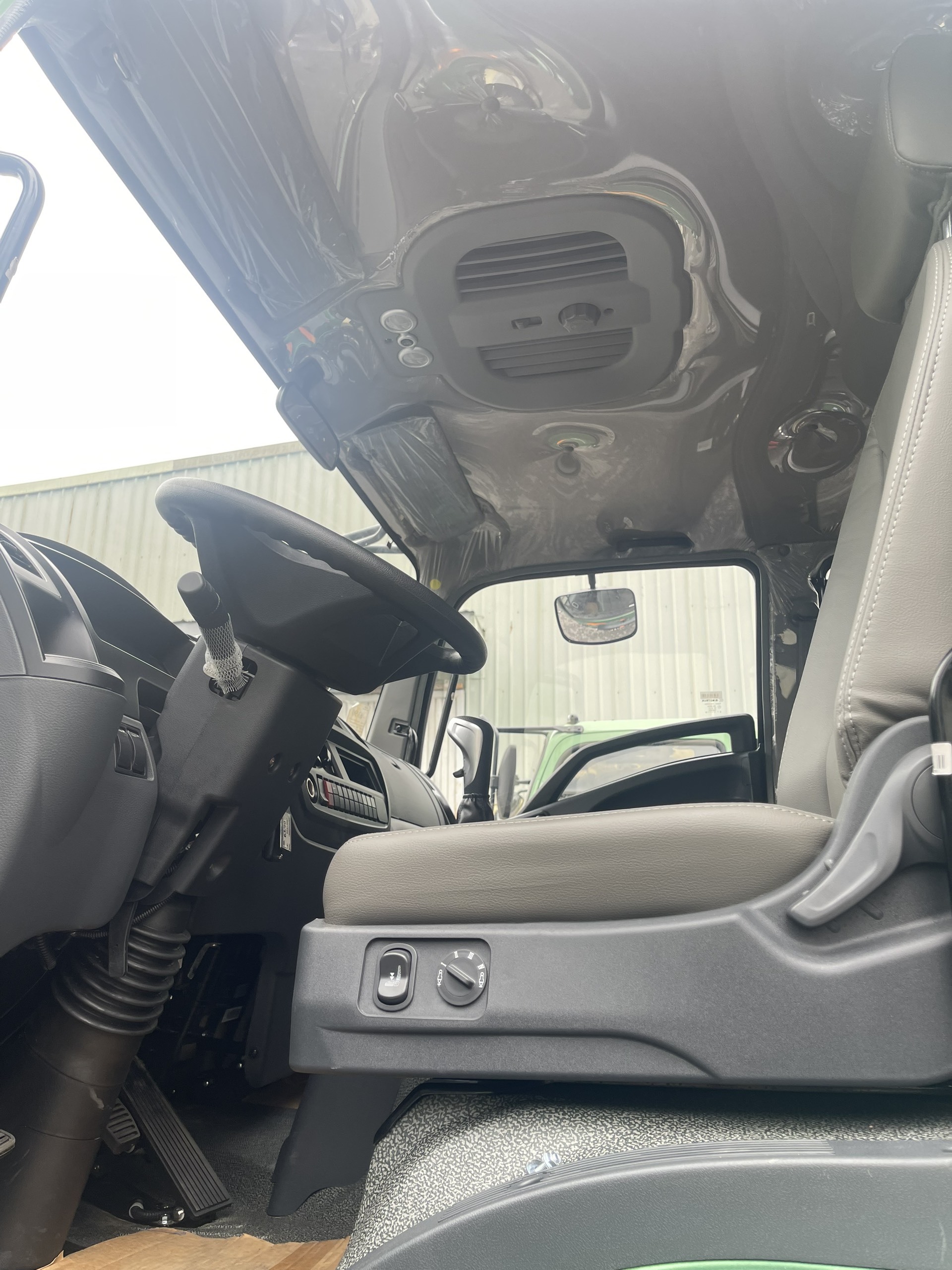 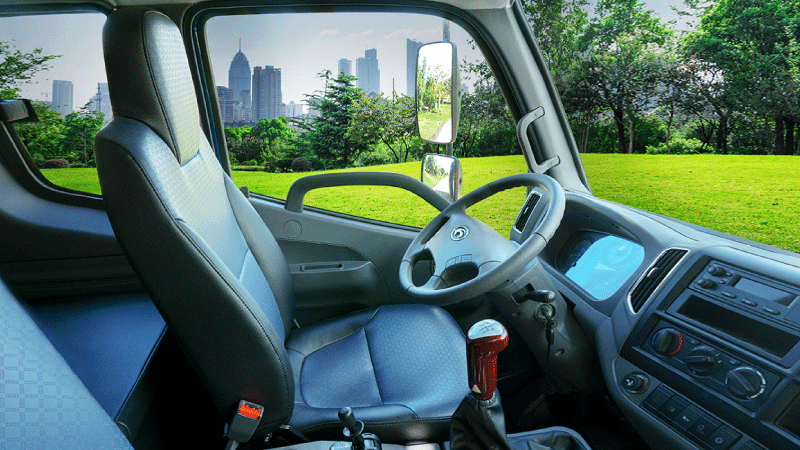 Nhận xét: ST12090D2 được trang bị ghế hơi êm ái hơn.
18
TMT ST12090D2-E4
THACO FD 150-4WD
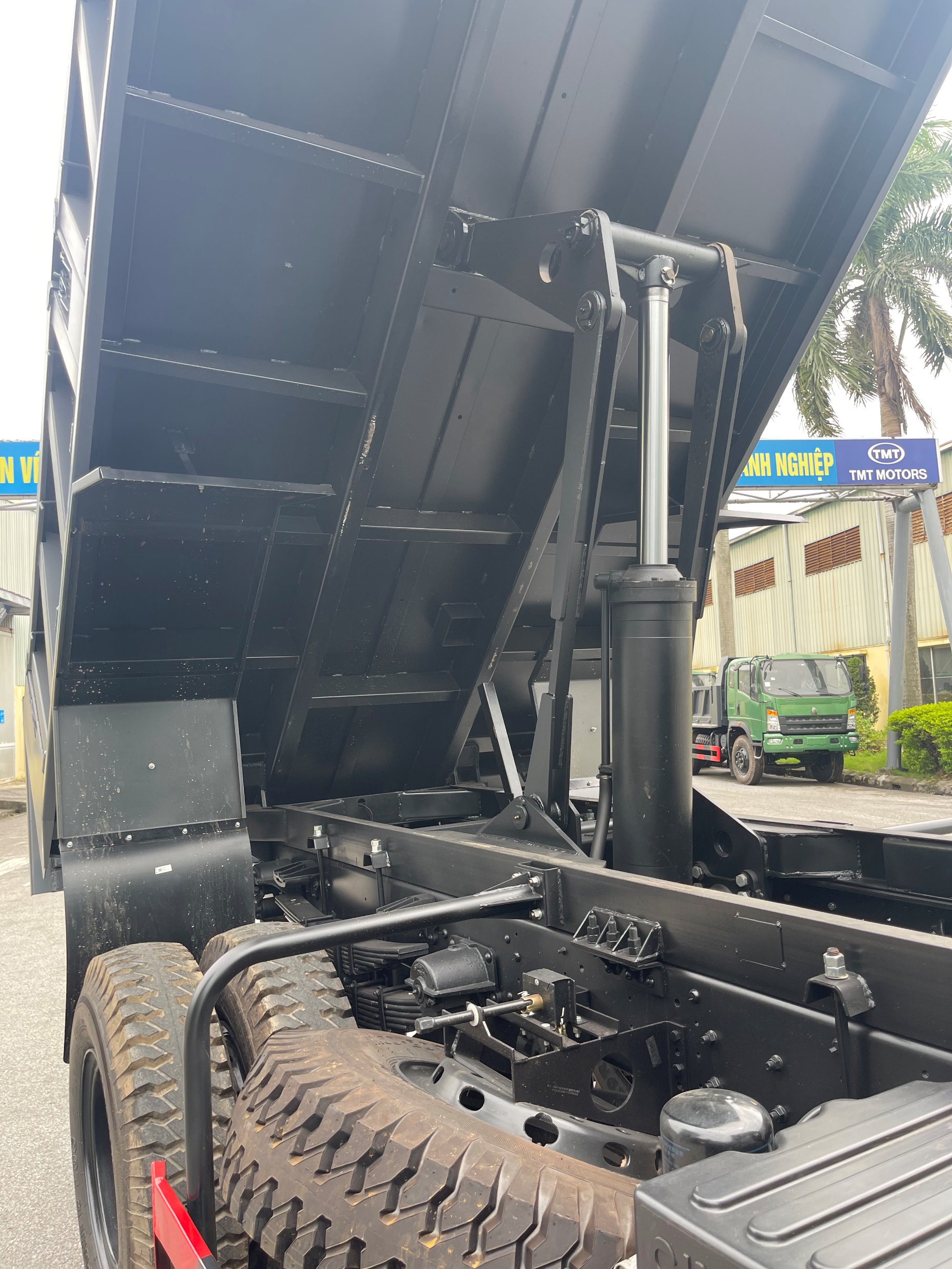 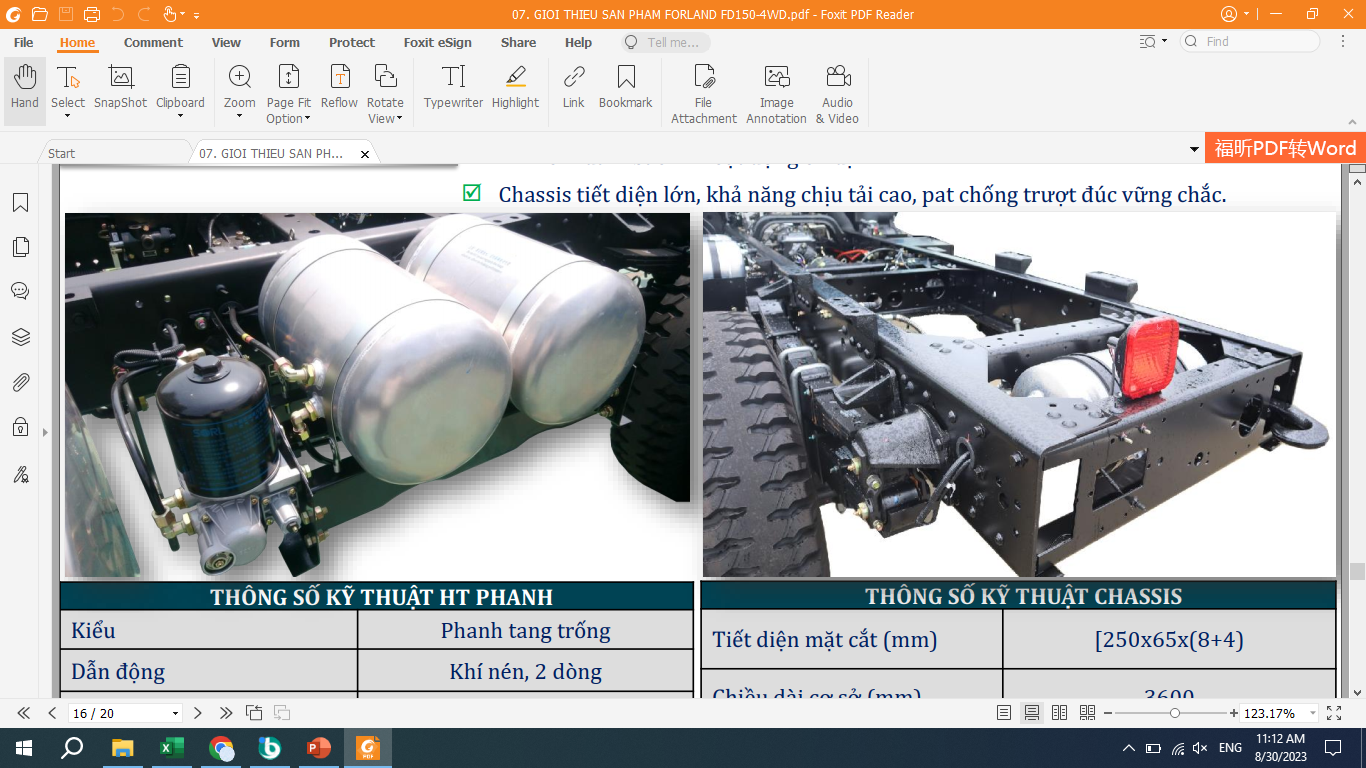 Chassis được lồng suốt 2 lớp với dầm dọc có độ dày 250x65x(8+4) mm.
Chassis được lồng suốt 2 lớp với dầm dọc có độ dày 255x70x(8+5) mm.
Nhận xét: ST12090D2 sử dụng vật liệu dầy hơn nên Cấu trúc mạnh vững chãi trước thử thách của thời gian.
19
CHÍNH SÁCH BÁN HÀNG
20
GIÁ XE ST12090D2.E5 VÀ ST11890D2.E4
Thông báo 441/TMT-TTBHg-TCKT ngày 31/08/2023 V/v: Thông báo giá bán, hoa hồng Đại lý, thưởng TVBH đối với xe TMT/ST11890D2 và loại xe mới TMT/ST12090D2
21
CHƯƠNG TRÌNH BÁN HÀNG ÁP DỤNG
TMT ST11890D2-E4
TMT ST12090D2-E5
Chương trình ưu đãi
áp dụng cho “KHÁCH HÀNG ĐÃ SỬ DỤNG XE TMT”
Chương trình ưu đãi
áp dụng cho “KHÁCH HÀNG”
Tri ân khách hàng 20 triệu đồng (Áp dụng cho 30 khách hàng đầu tiên)
Tặng phiếu nhiên liệu trị giá 15 triệu đồng
Chương trình ưu đãi
áp dụng cho “ĐẠI LÝ”
Thưởng luỹ kế cho Đại lý rút hồ sơ xe ST12090D2 trong tháng, Đại lý rút hồ sơ từ:

03 xe trở lên =>Thưởng 6.000.000VNĐ/xe
05 xe trở lên =>Thưởng 12.000.000VNĐ/xe

Thời gian áp dụng: từ 01/09/2023-31/12/2023
22
23